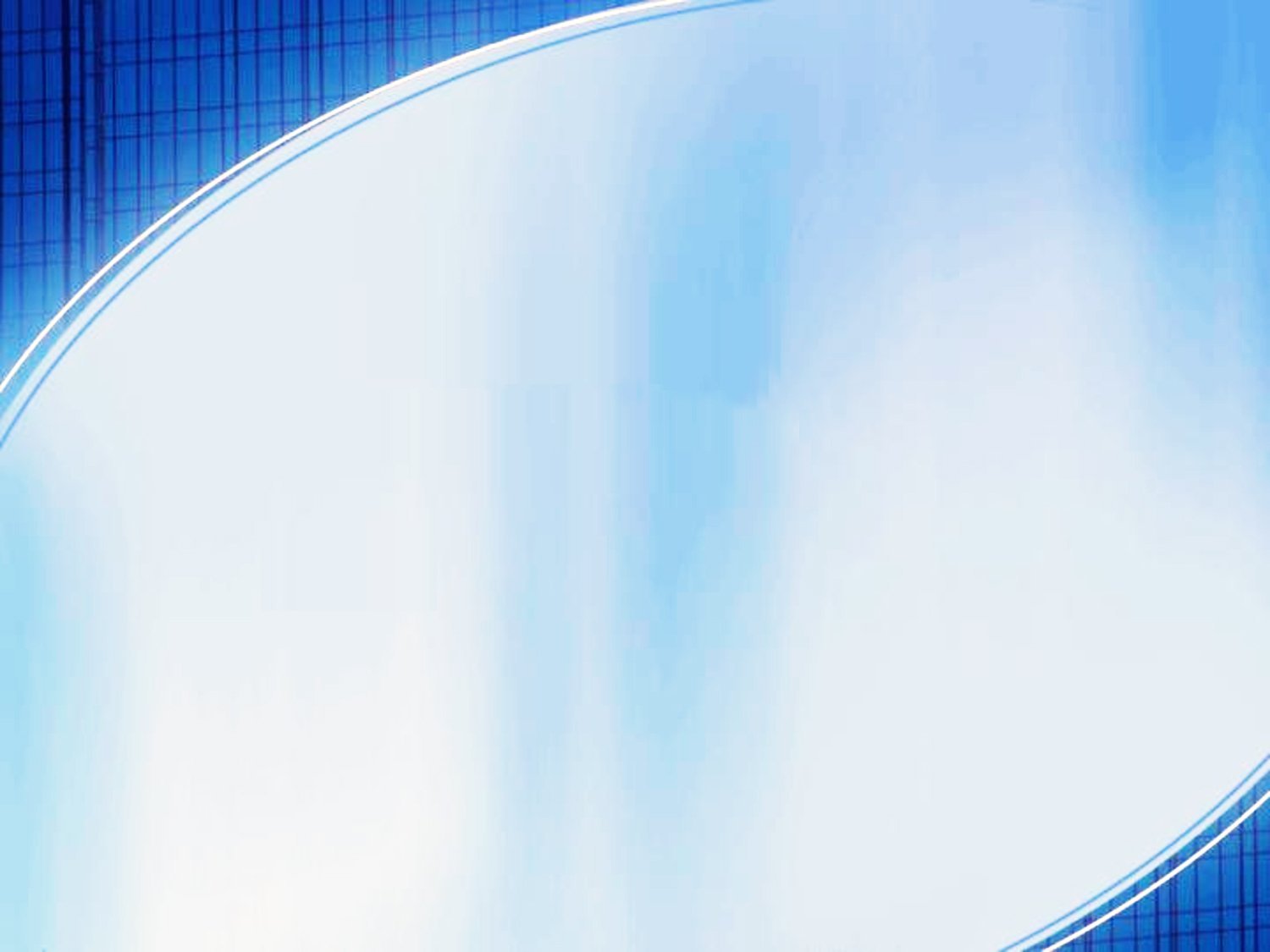 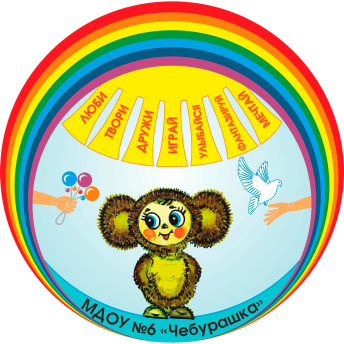 Муниципальное дошкольное образовательное учреждение
 «Детский сад общеразвивающего вида № 6 «Чебурашка»
Межрегиональная научно-практическая конференция «Обновление содержания дошкольного образования в условиях реализации ФГОС»«Социальные сети – как инструмент модернизации образовательного пространства детского сада при взаимодействии с семьей»
Редкова Н.В., заведующий
Соколова Н.Л., старший воспитатель
Вологда, 2021 г.
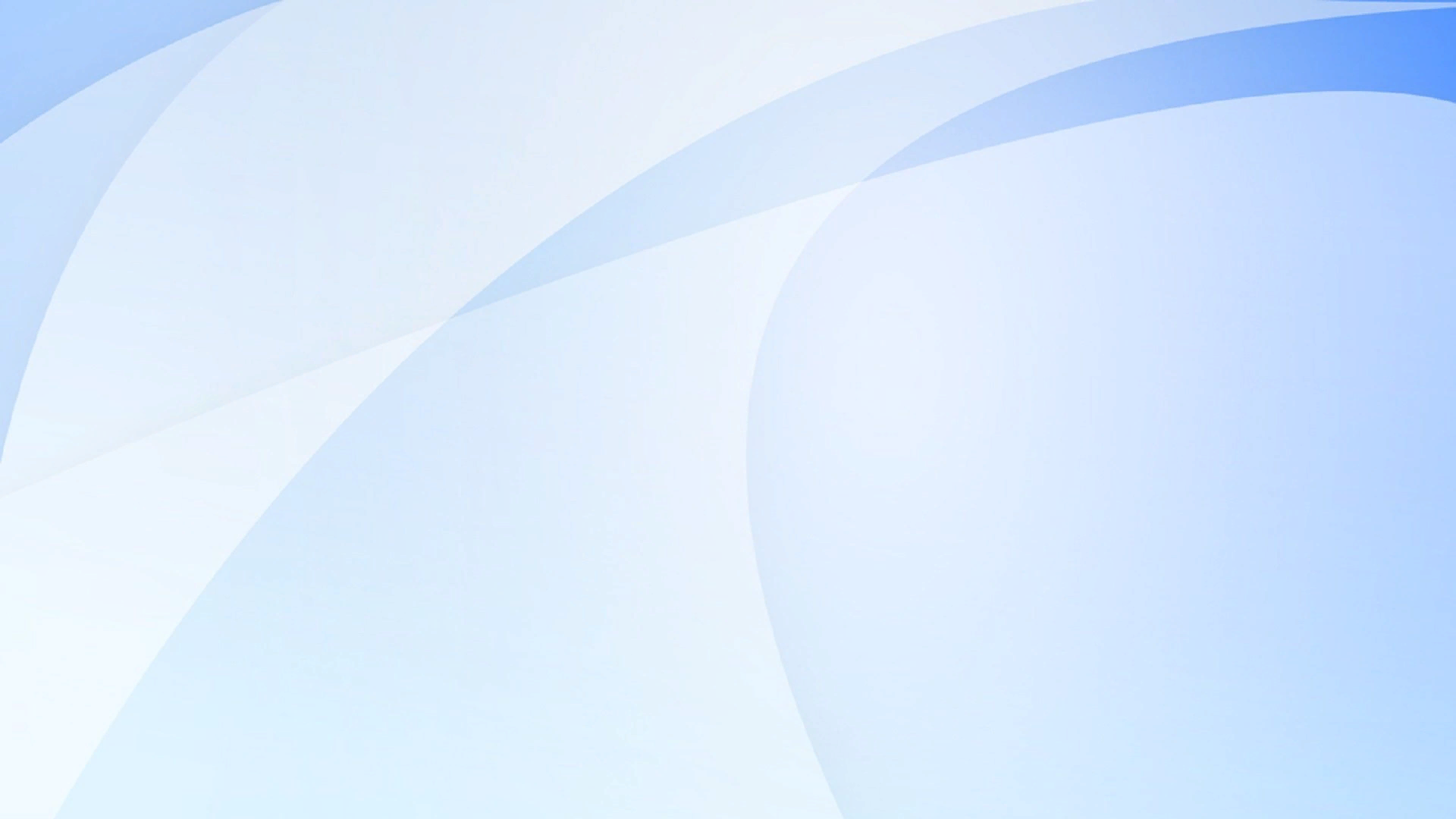 Термин «инновация» происходит от латинского «novatio», что означает «обновление», и приставки «in», которая переводится с латинского как «в направление», если переводить дословно «Innovatio» - «в направлении изменений».
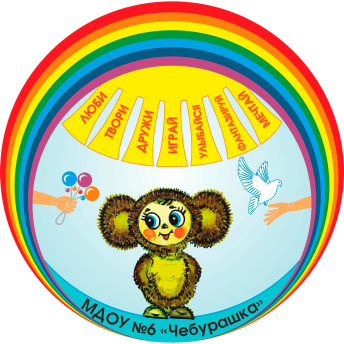 Инновация - это не всякое новшество или нововведение, а только такое, которое серьёзно повышает эффективность действующей системы.
Инновационный процесс в образовании – процесс совершенствования образовательной практики, развития образовательных систем на основе нововведений. Он отражает формирование и развитие содержания и организации нового.
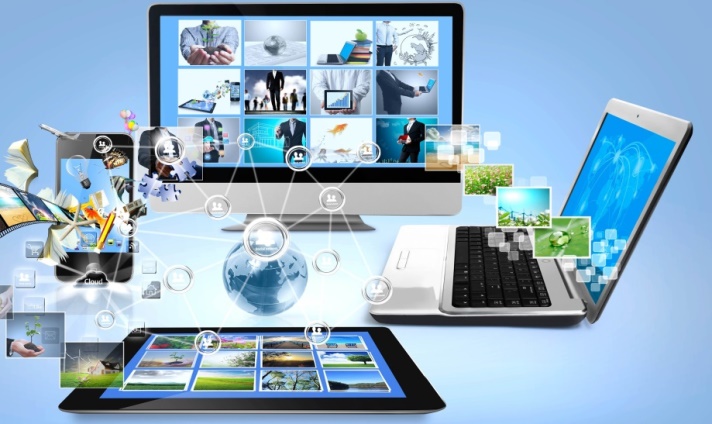 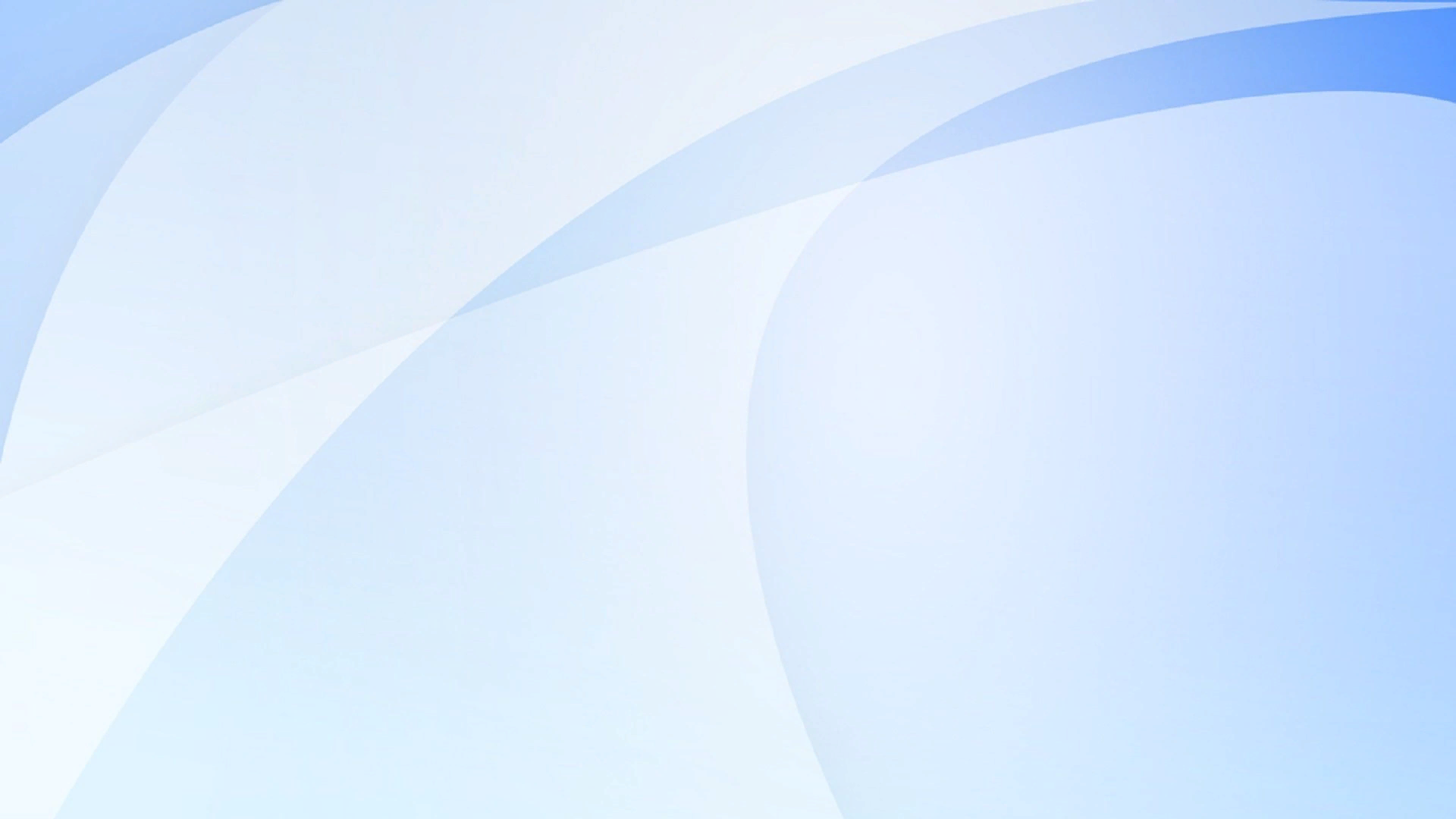 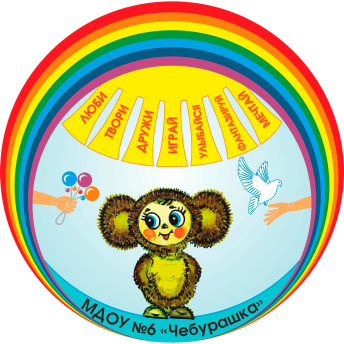 Направления работы по реализации 
образовательной программы ДОО и годового плана
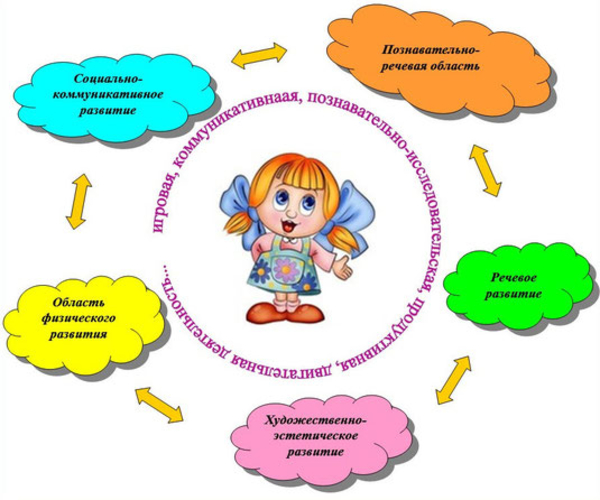 Работа с педагогами
Работа с детьми
Взаимодействие с социумом
Работа с родителями (законными представителями)
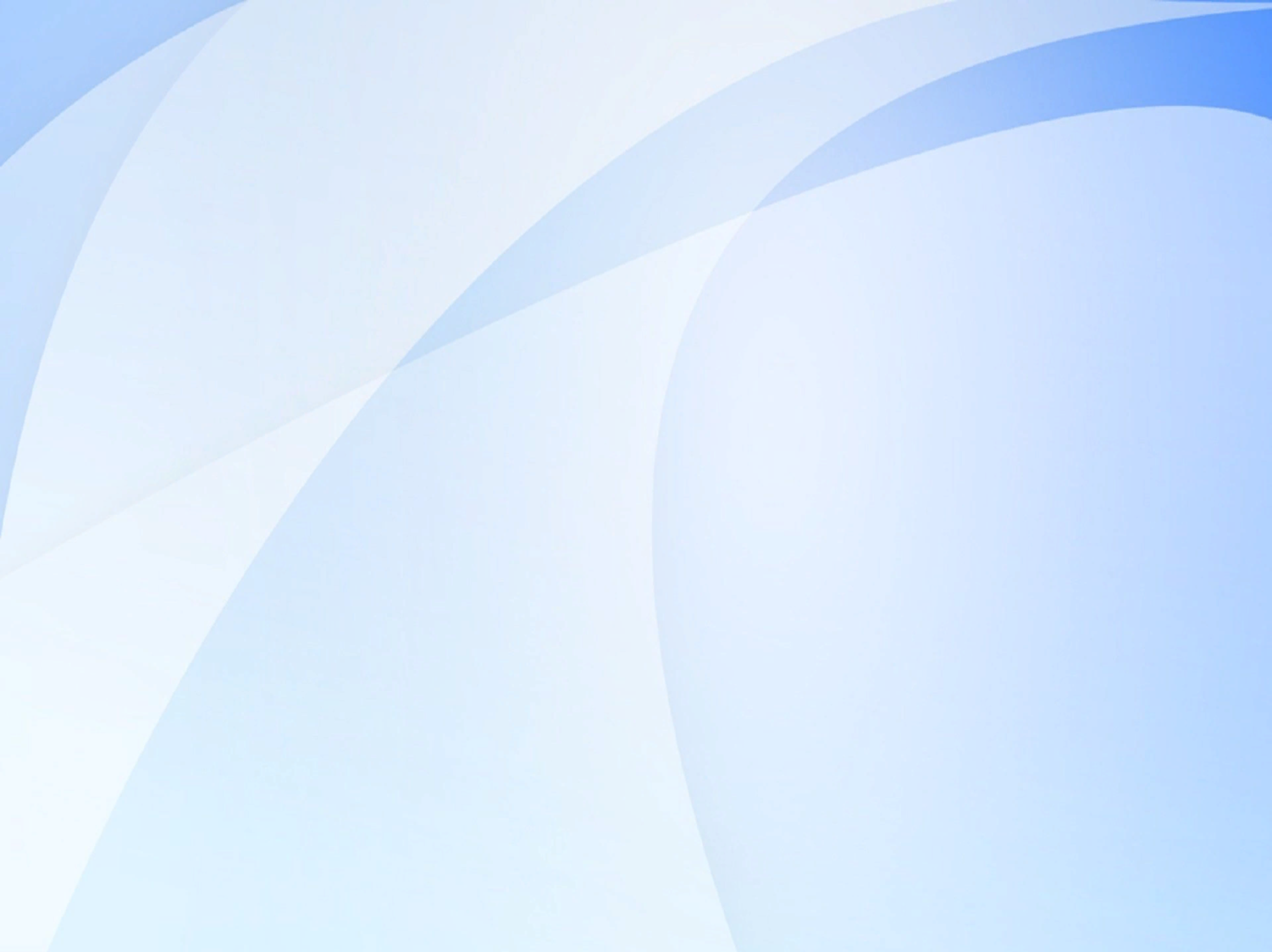 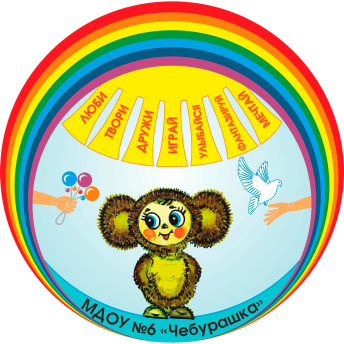 Информационная рассылка
по электронной почте 
и в чаты мессенджеров.
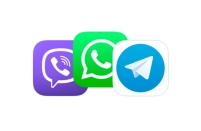 Размещение методического и учебного материала 
на официальном сайте ДОО
Информирование 
по телефонам
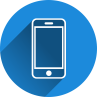 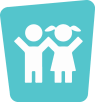 Информационно-методическая поддержка
Размещение информации 
в социальных сетях 
(беседы, группы)
Онлайн-консультирование
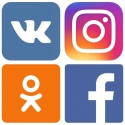 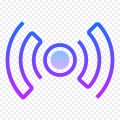 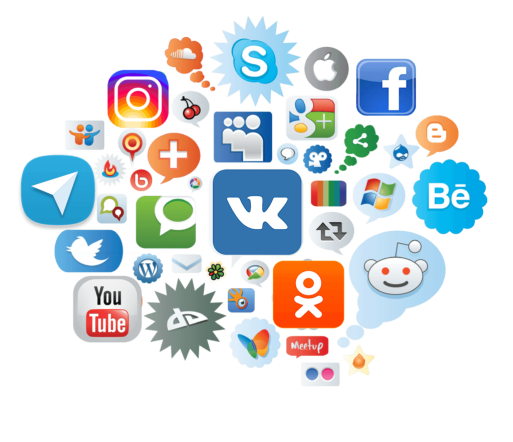 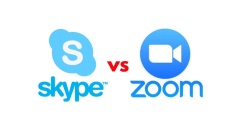 Совещания, 
консультации, вебинары 
в Skype, Zoom
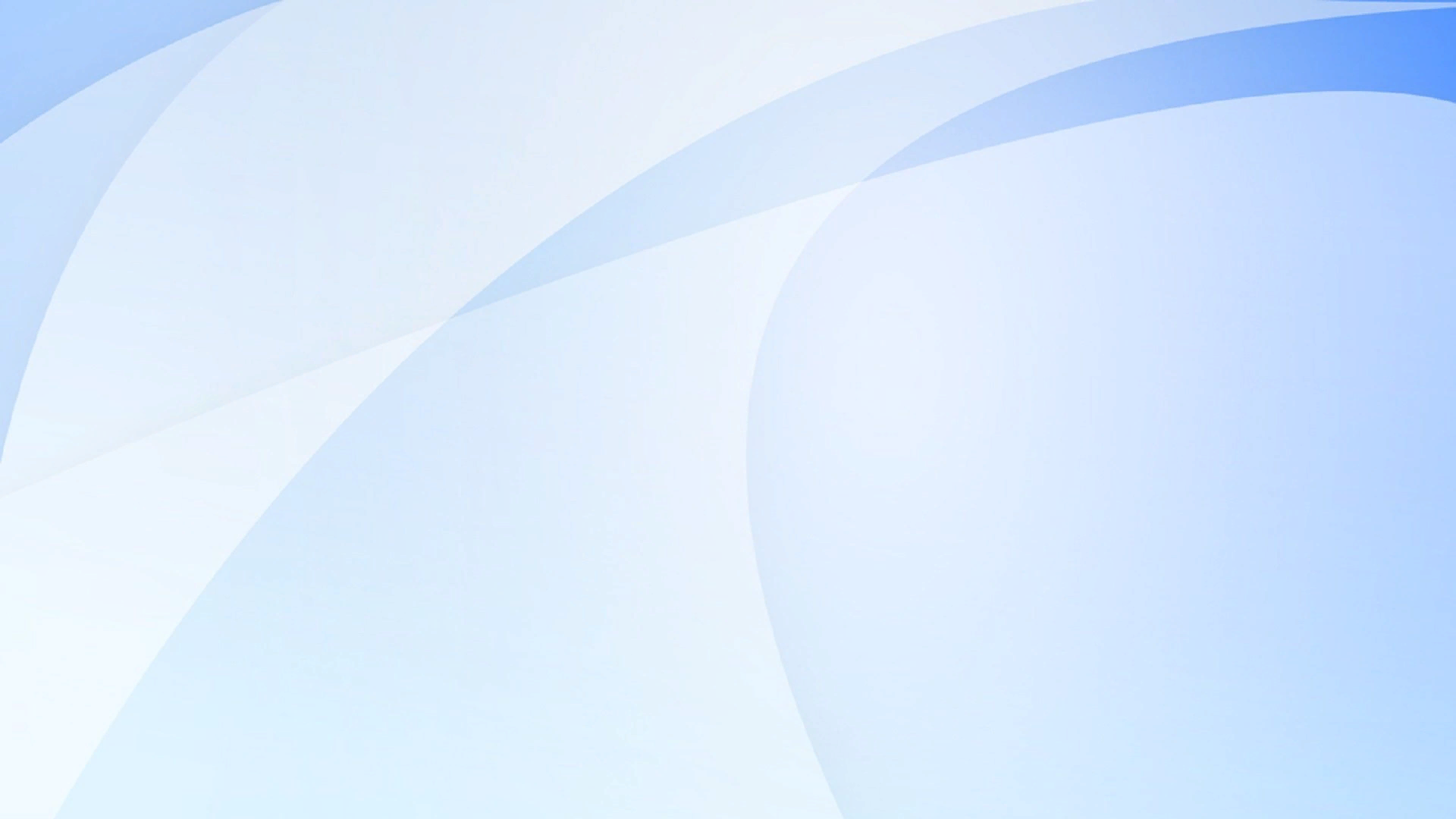 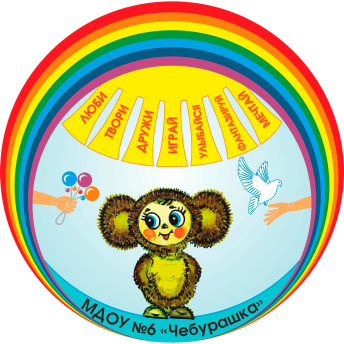 Цель: создание и развитие условий 
для реализации образовательной программы с применением дистанционного обучения в ДОО
Задачи:
Продолжать развивать у педагогов профессиональную компетентность в обеспечении информационной основы педагогической деятельности и владении ИКТ. 

Создать единое информационное пространство для всех участников образовательных отношений.

Выстроить систему общения педагогов с родителями (законными представителями) детей в «офлайн» и «онлайн» режиме.
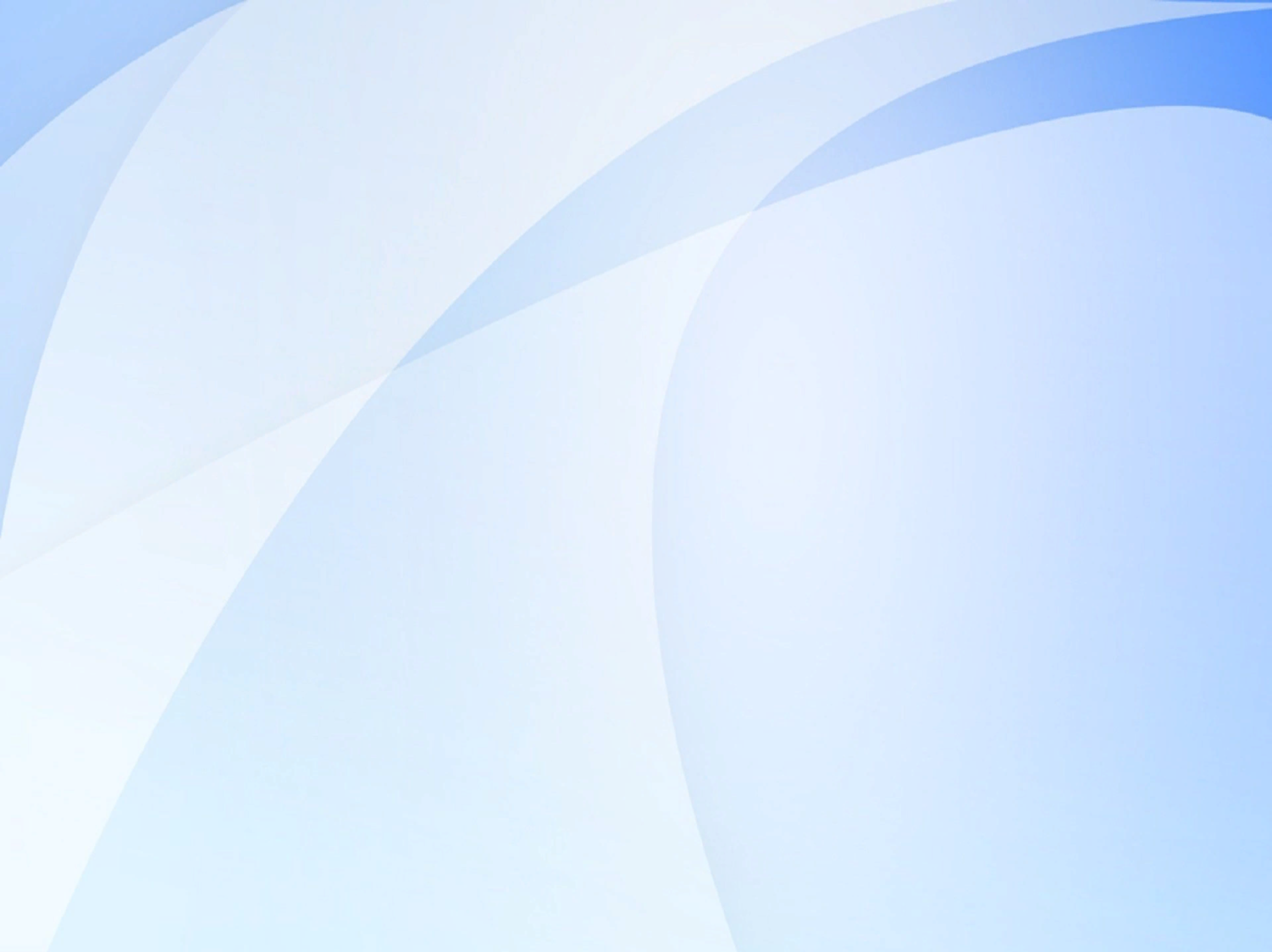 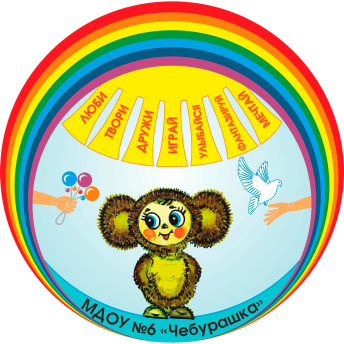 Работа с родителями (законными представителями)
Обновление структуры официального сайта ДОО (http://d10103.edu35.ru/)
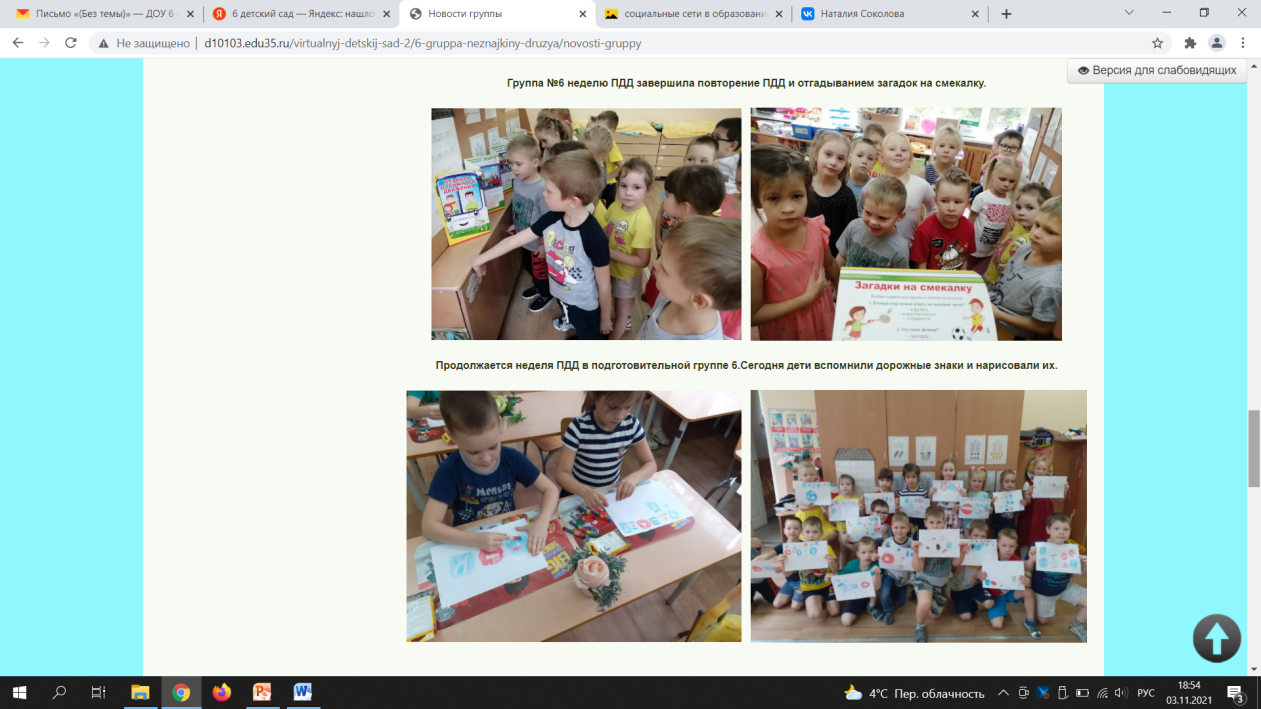 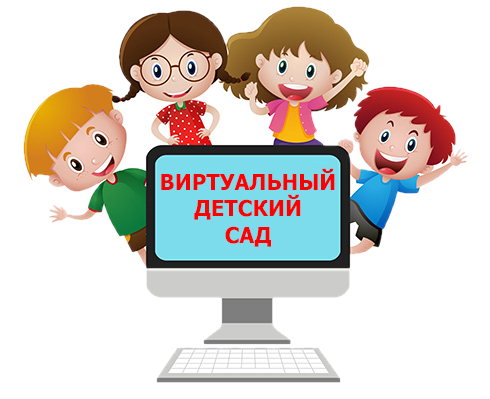 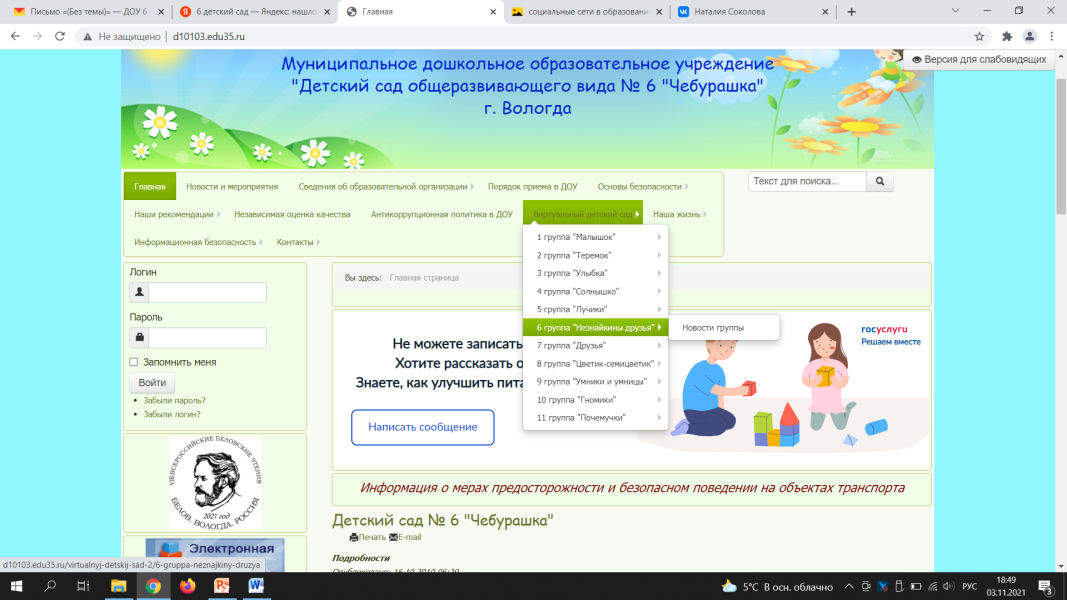 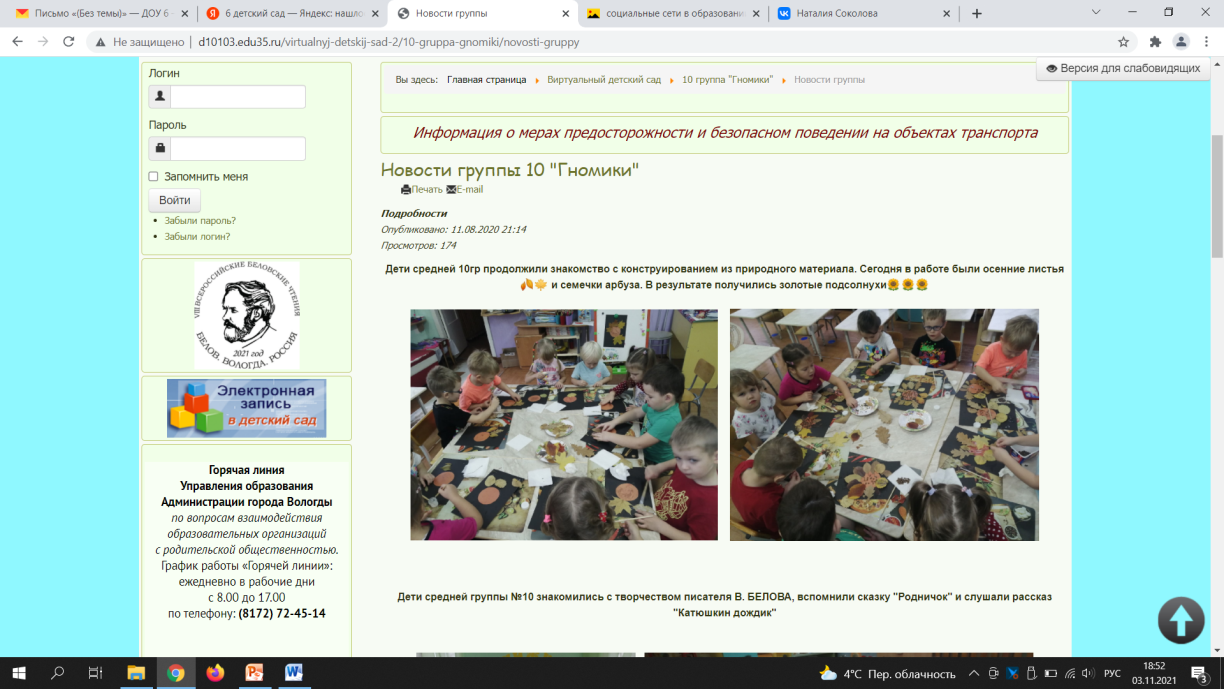 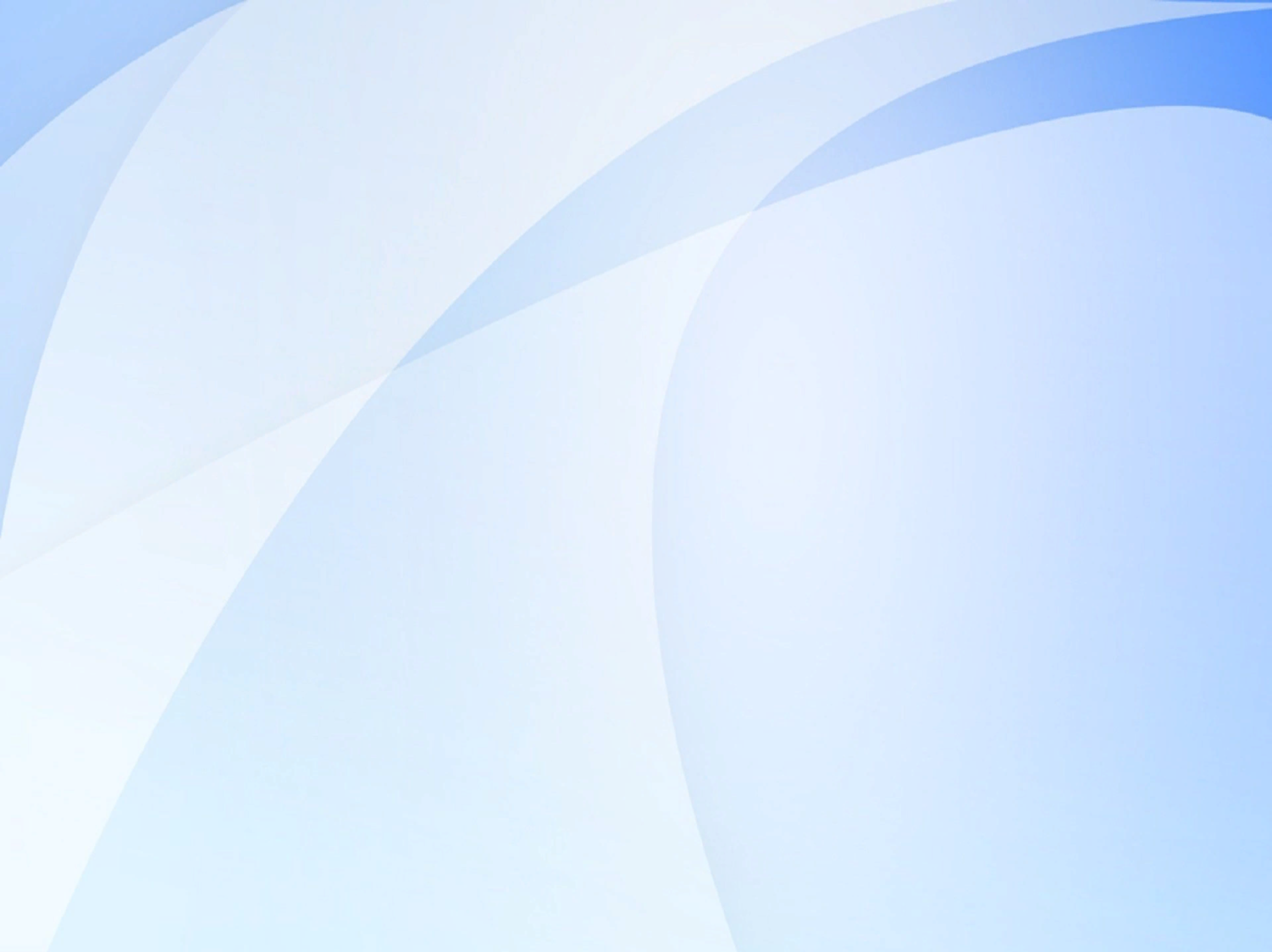 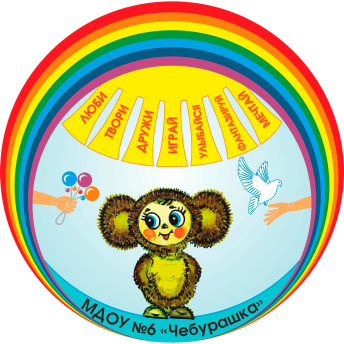 Работа с родителями (законными представителями)
Осуществление взаимодействия и обратной связи всех участников образовательного процесса посредством создания ресурсных групп и бесед в социальных сетях
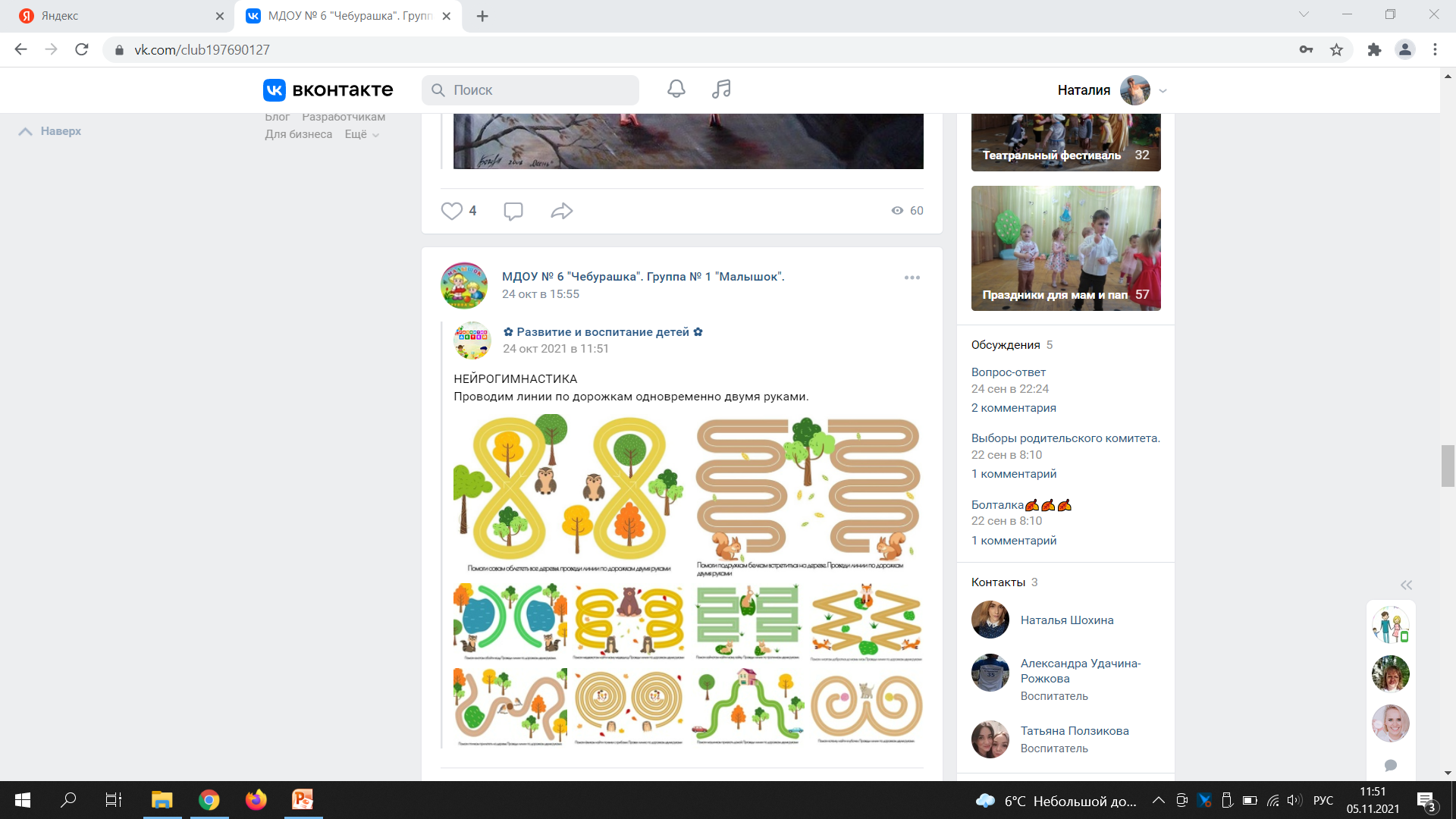 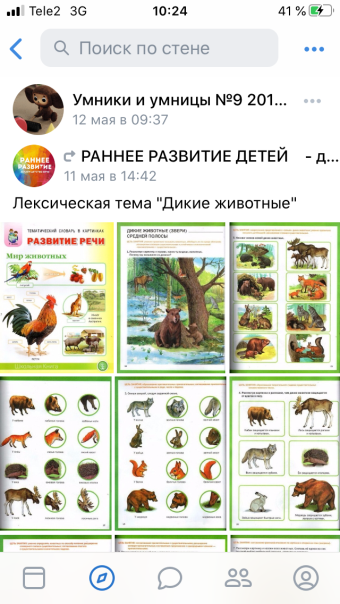 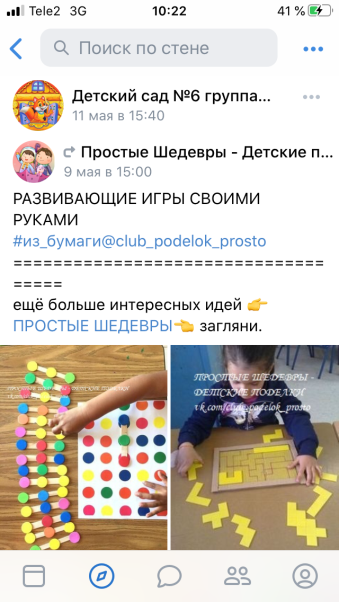 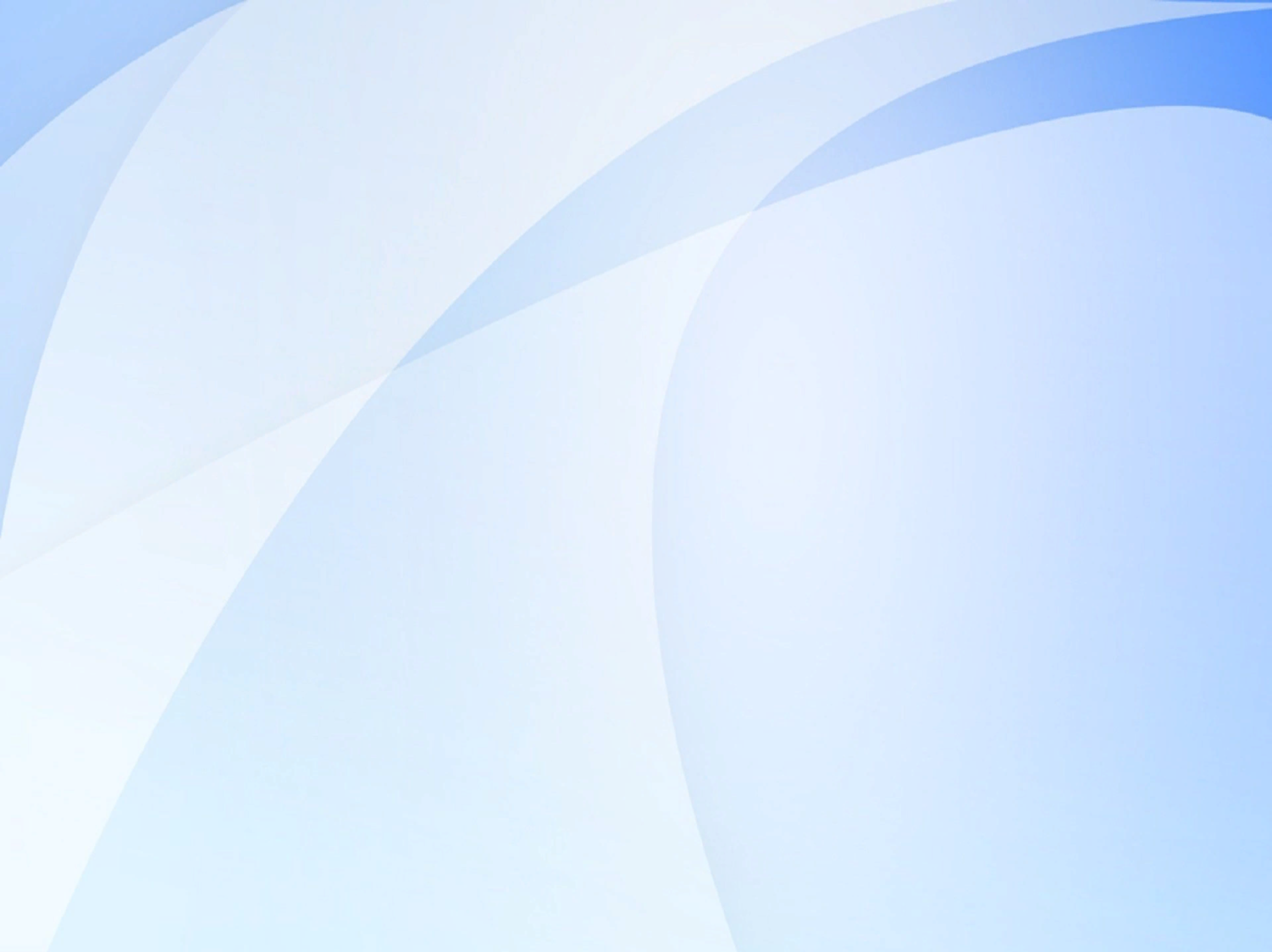 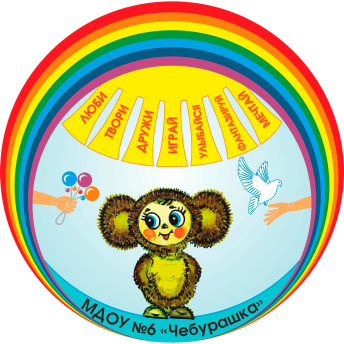 Работа с родителями (законными представителями)
Создание группы ДОО в Контакте (https://vk.com/public197034378)
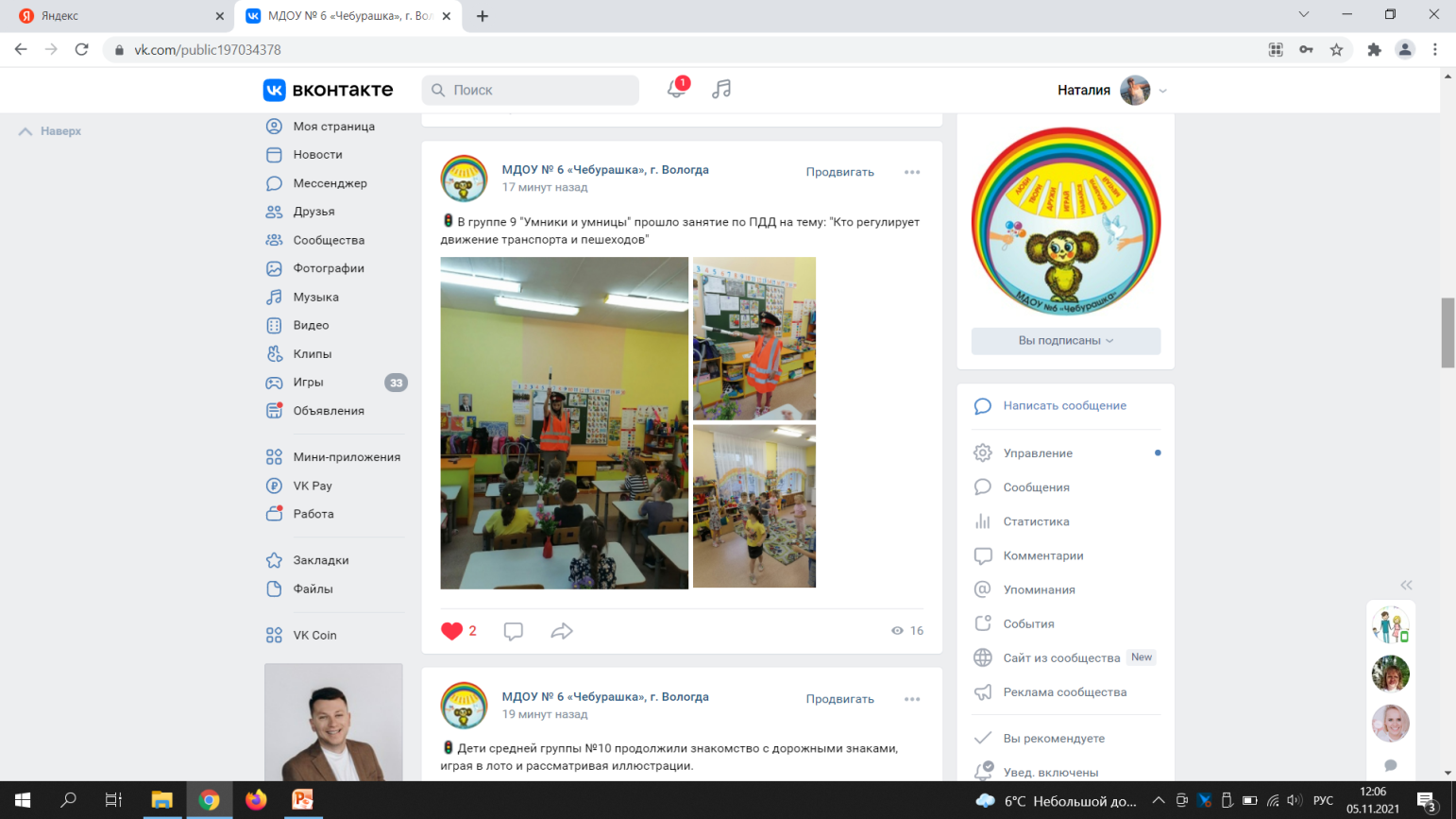 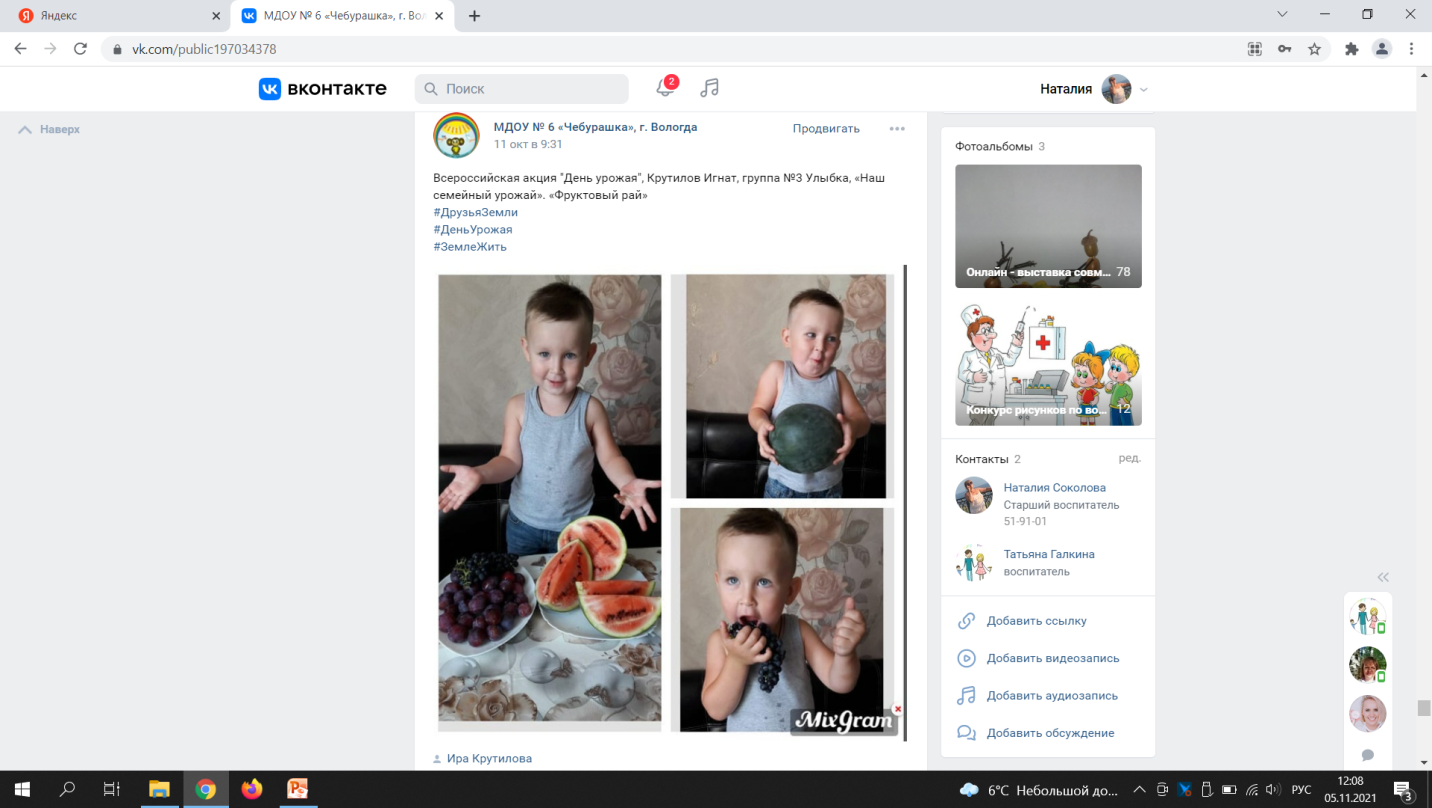 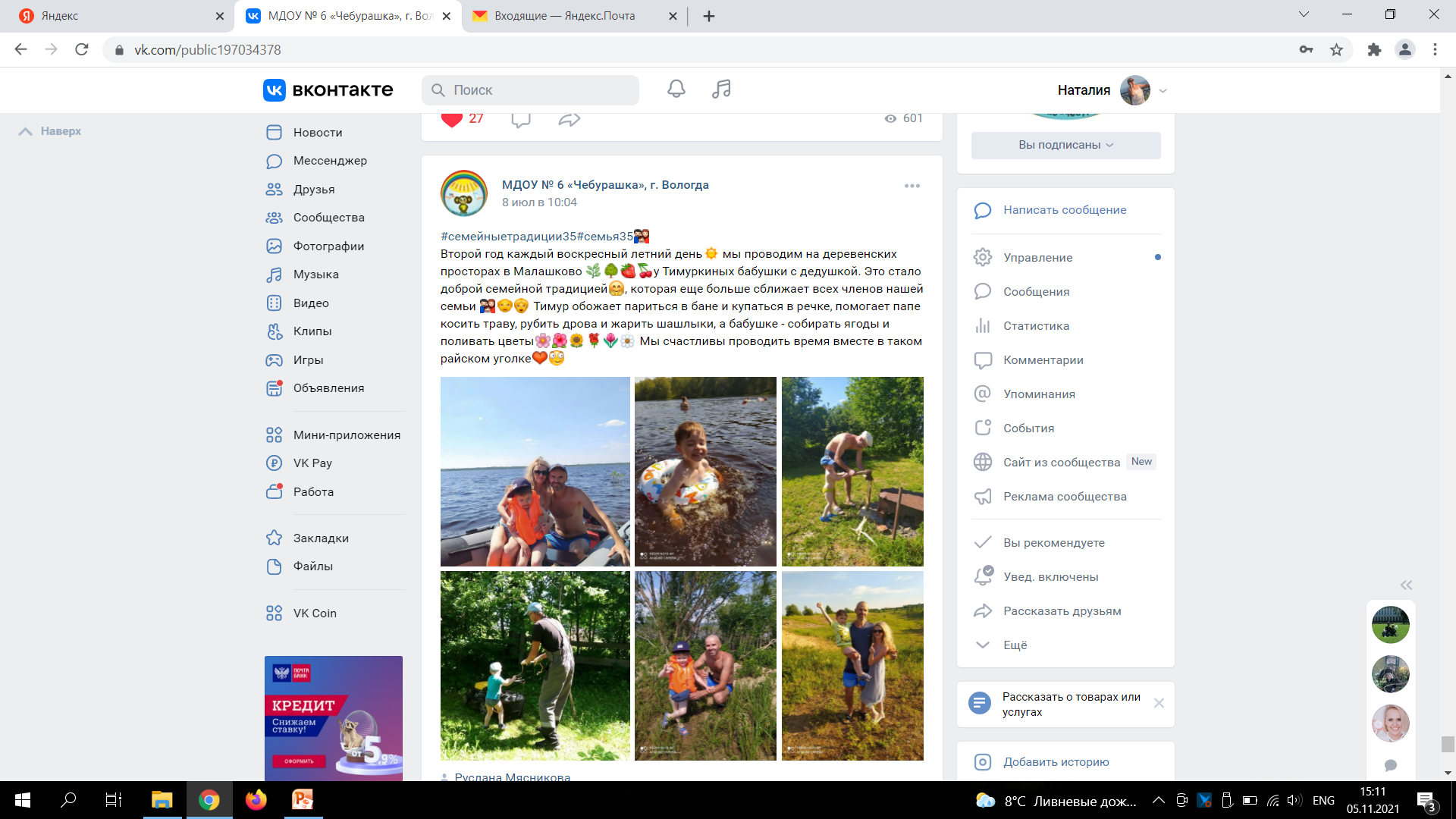 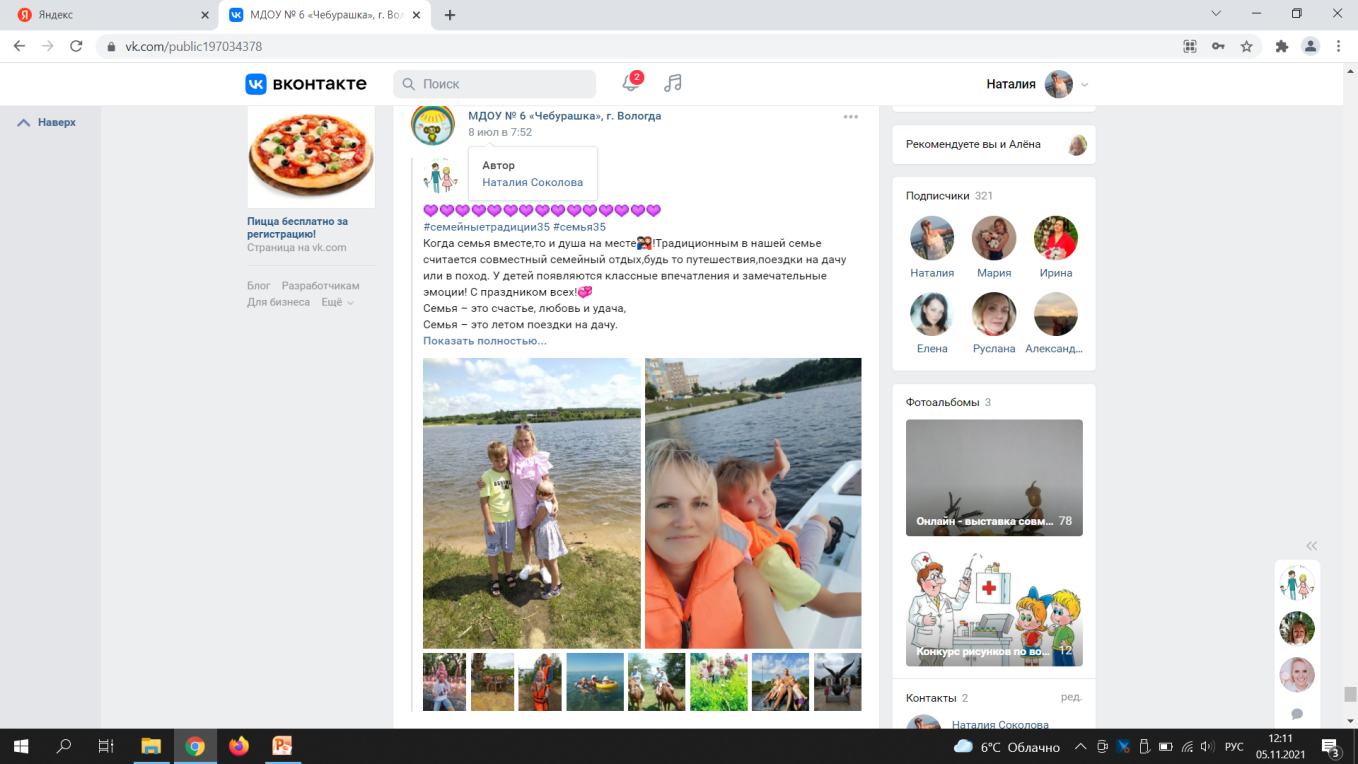 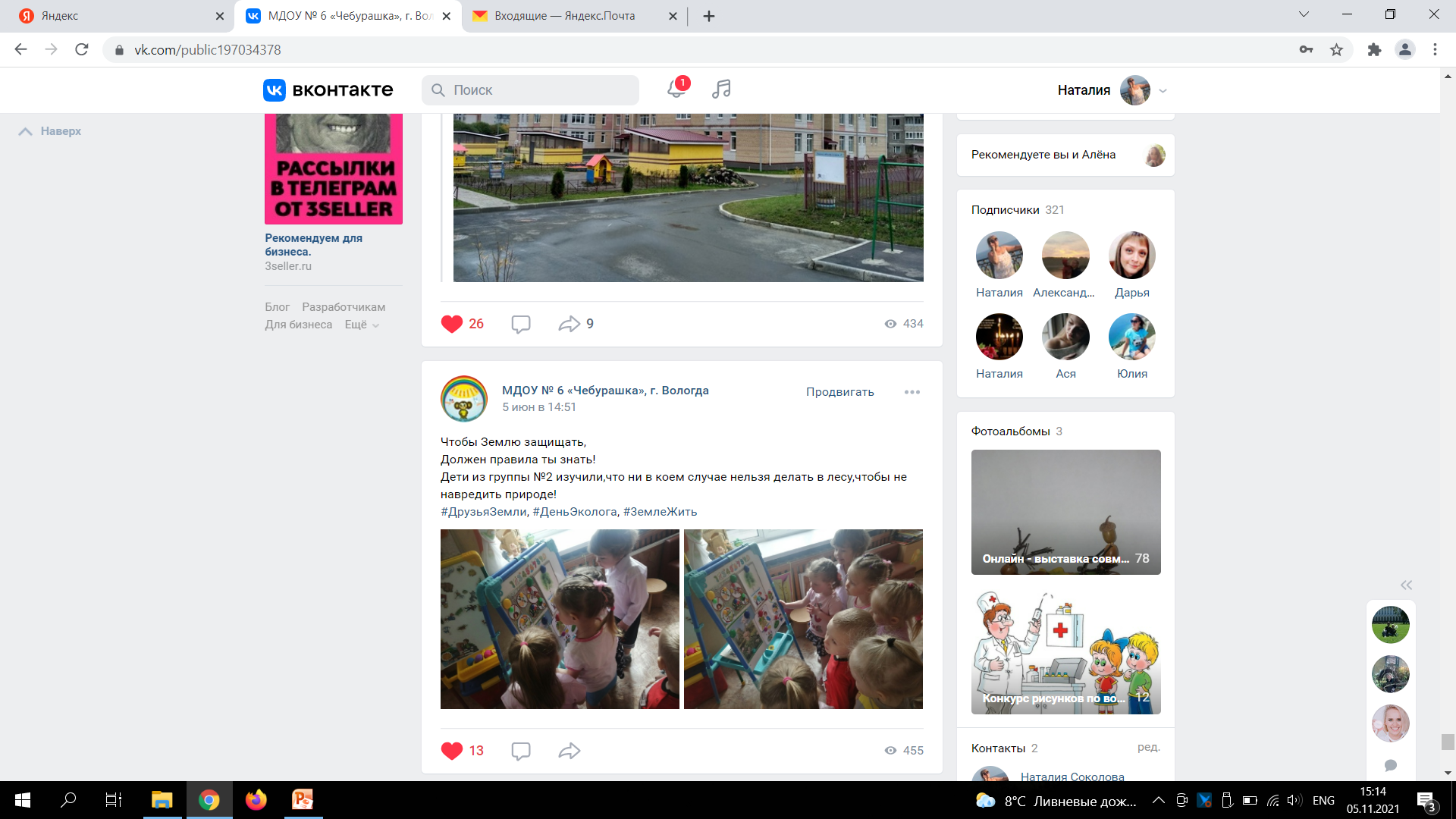 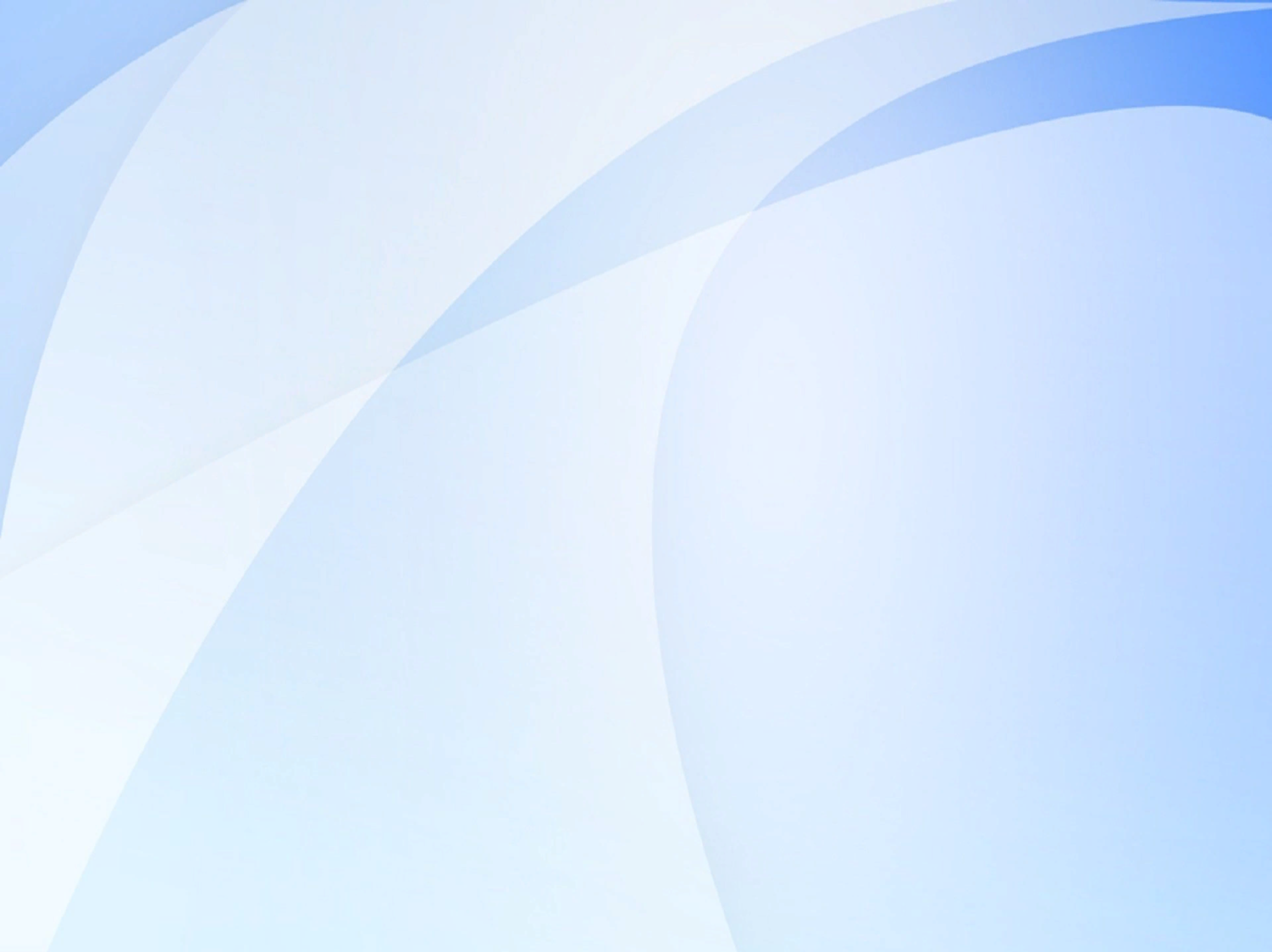 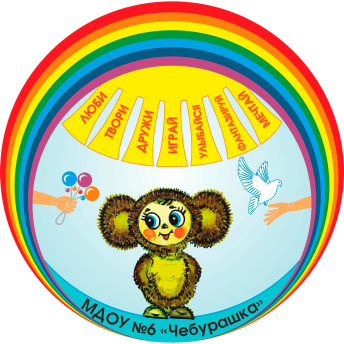 Работа с родителями (законными представителями)
Театральный фестиваль «Сказка ложь, да в ней намёк...»
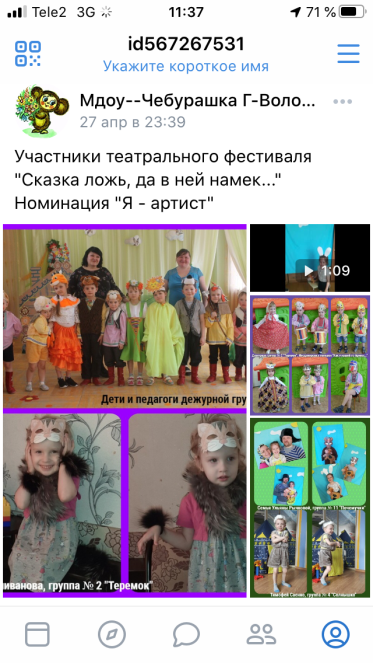 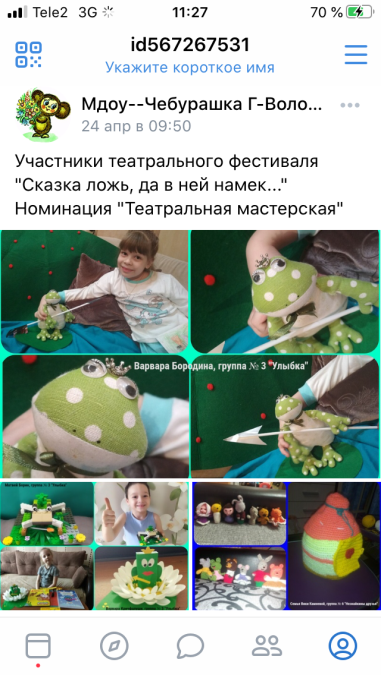 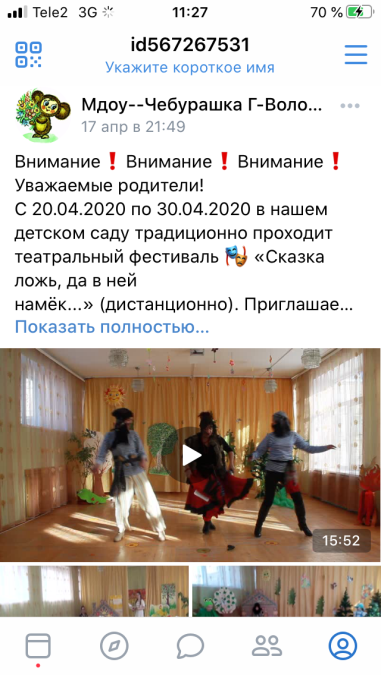 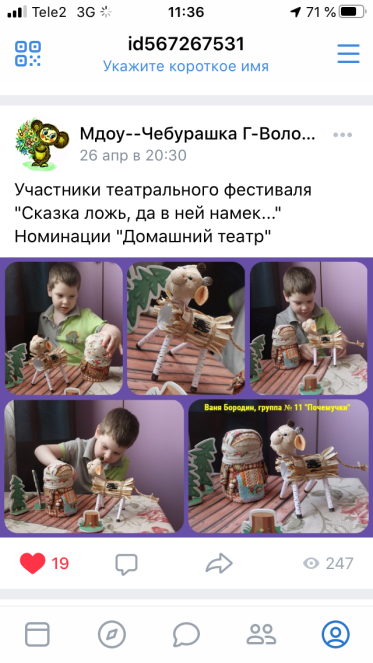 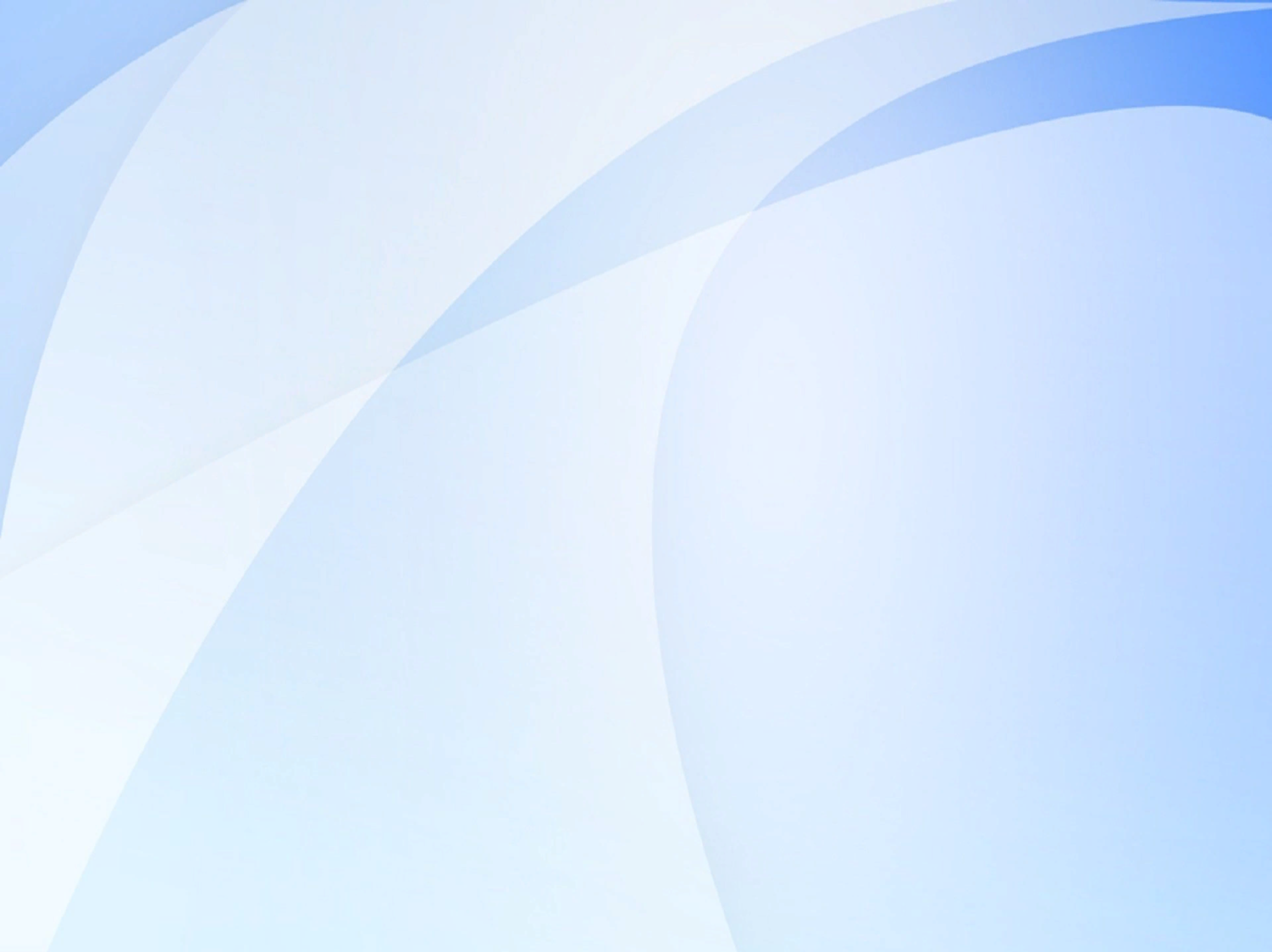 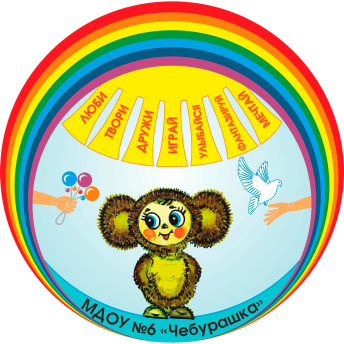 Работа с родителями (законными представителями)
Участие в заочном конкурсном движении
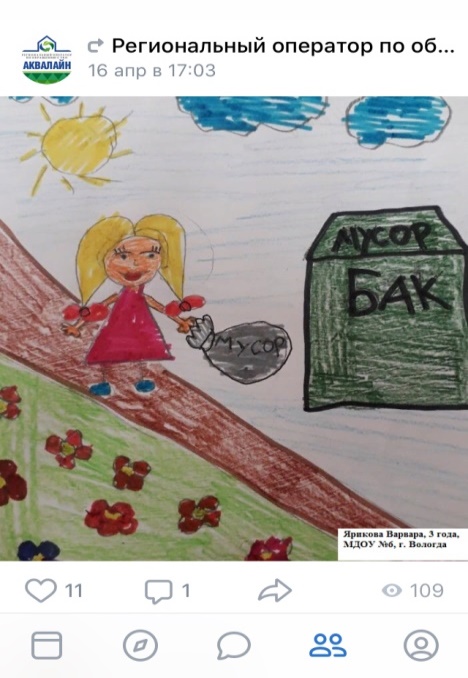 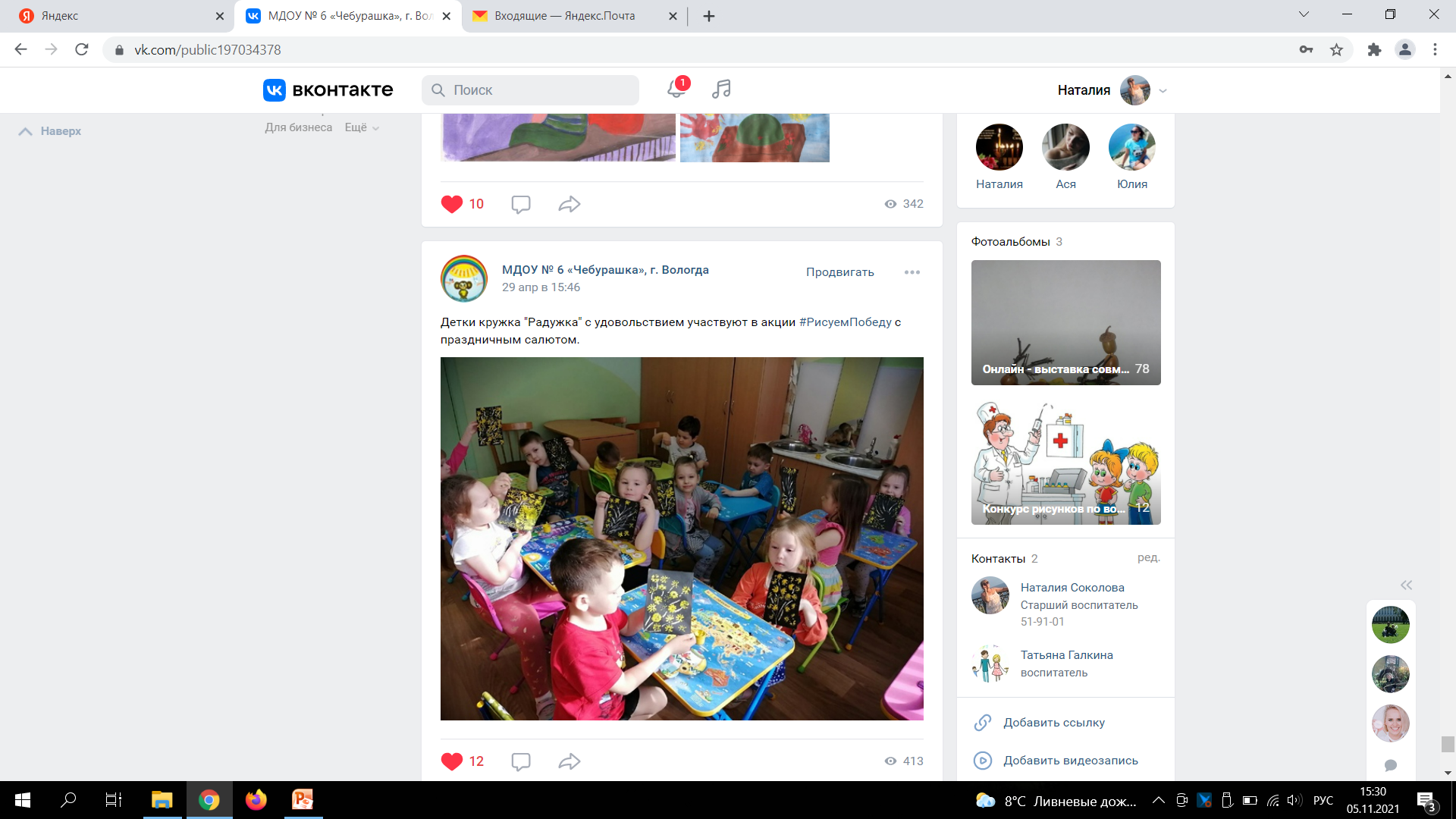 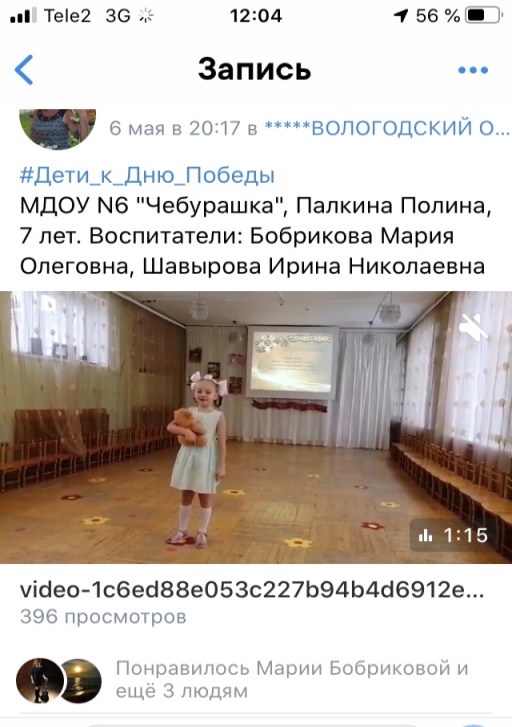 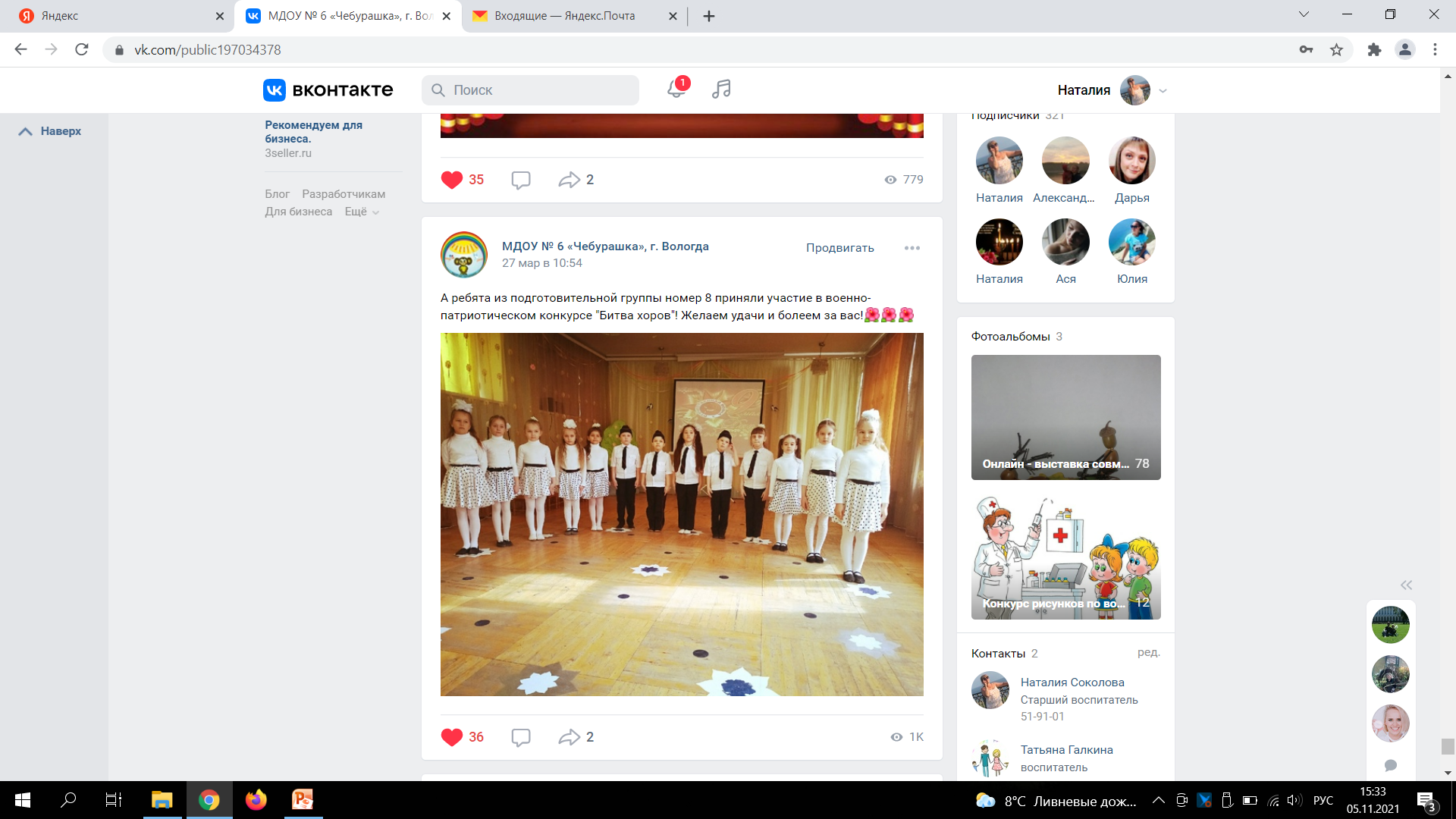 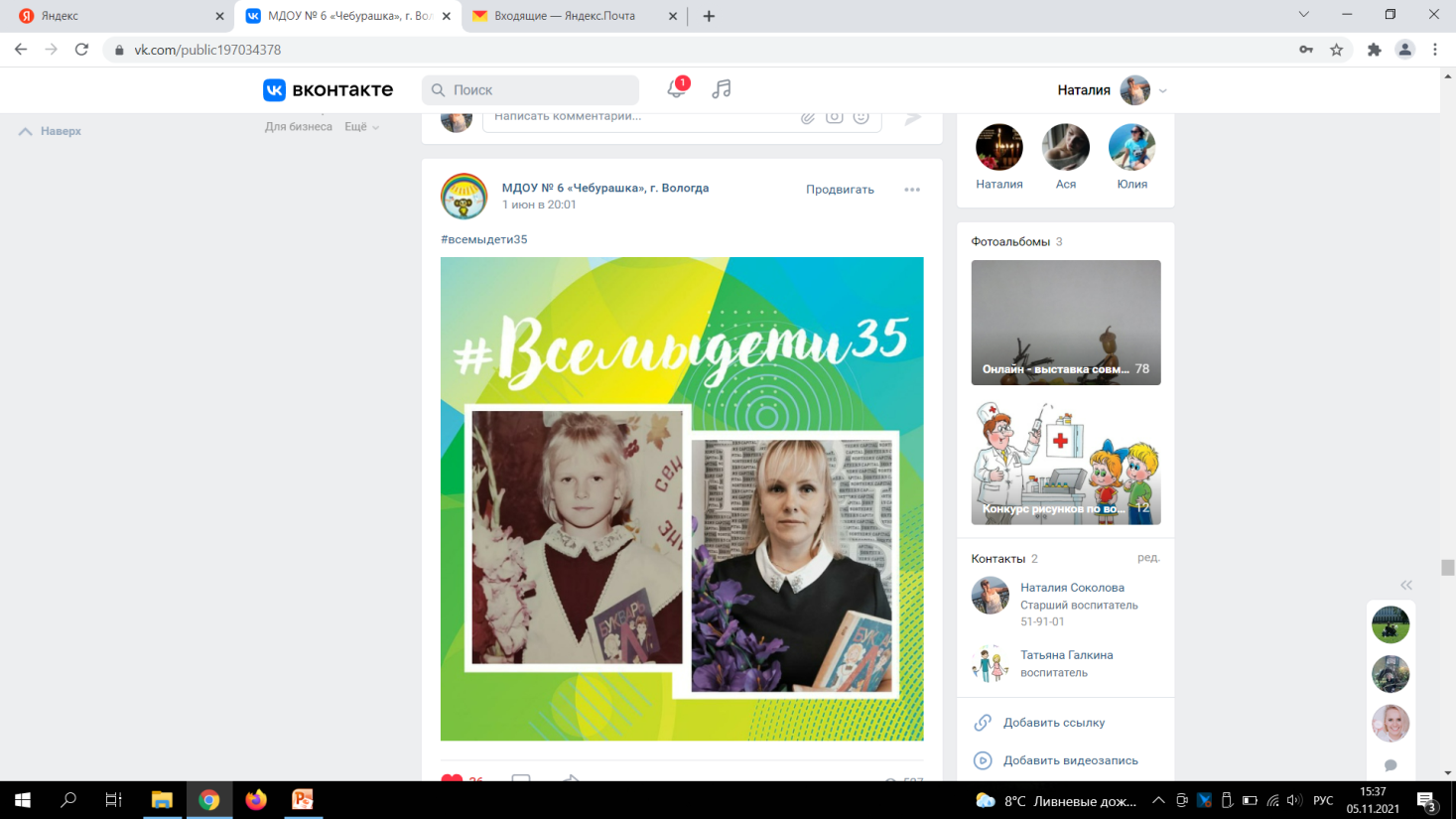 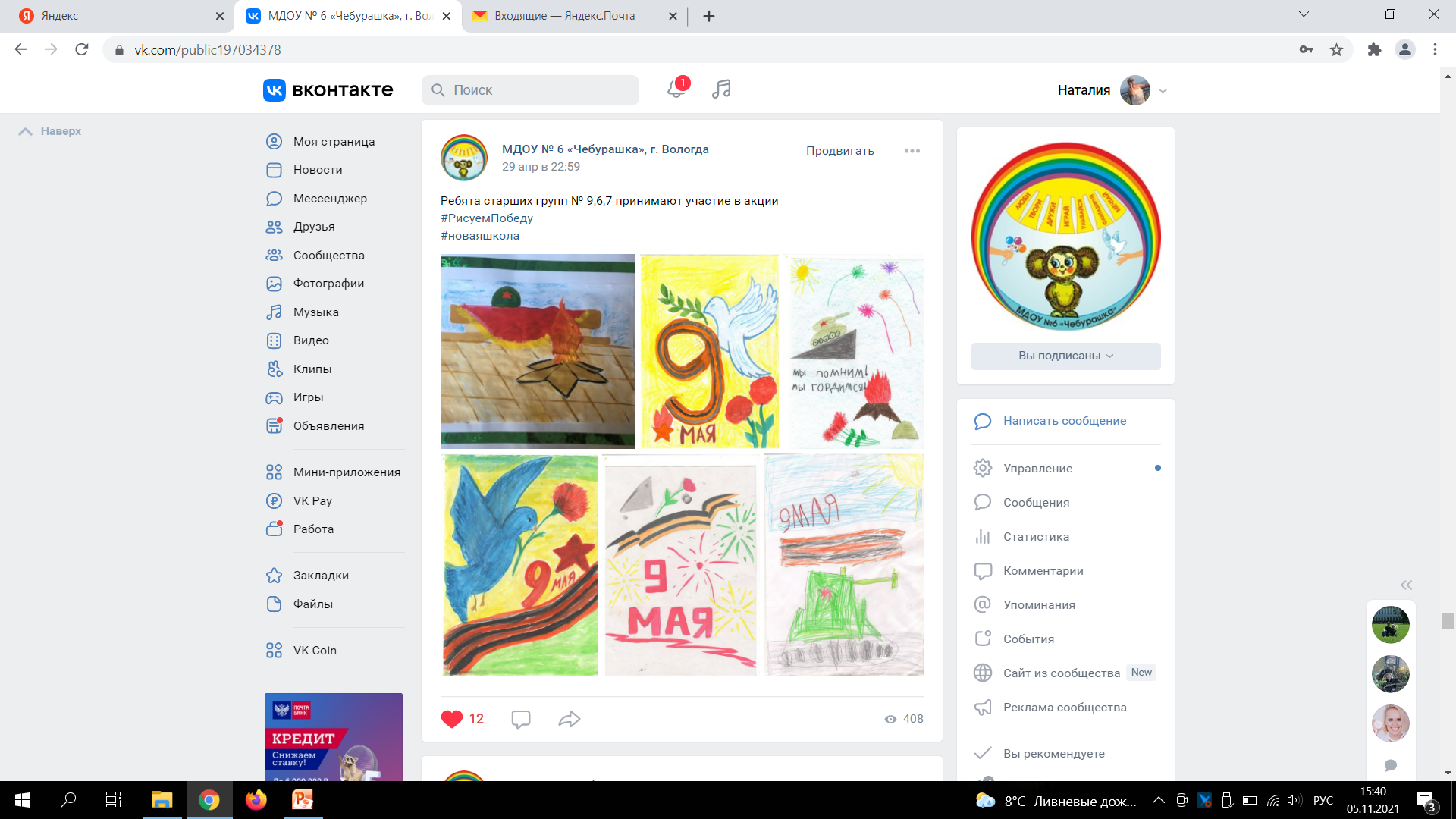 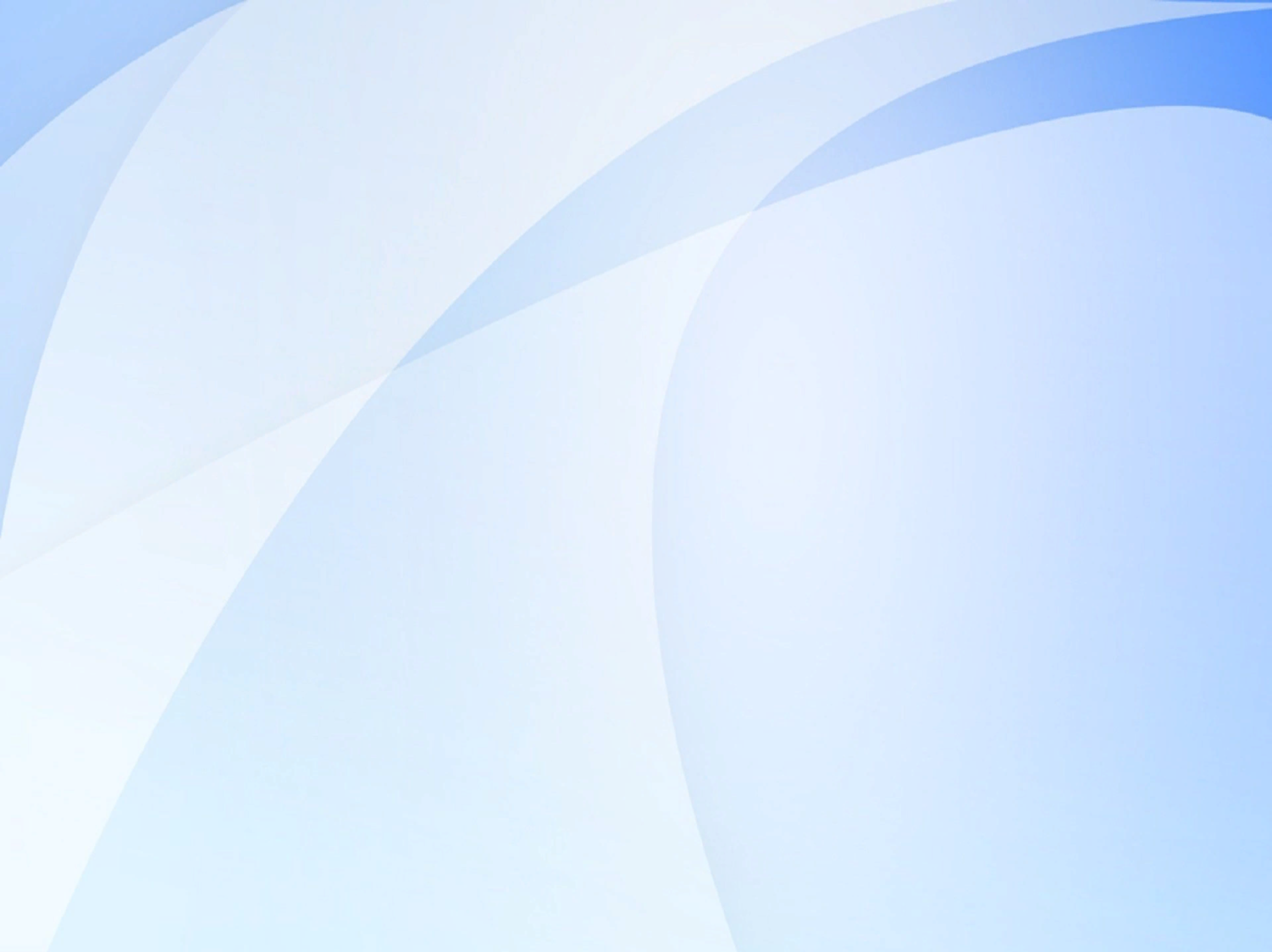 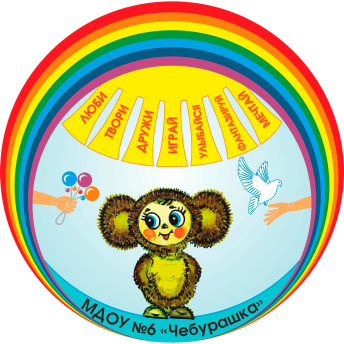 Работа с родителями (законными представителями)
Дни открытых дверей
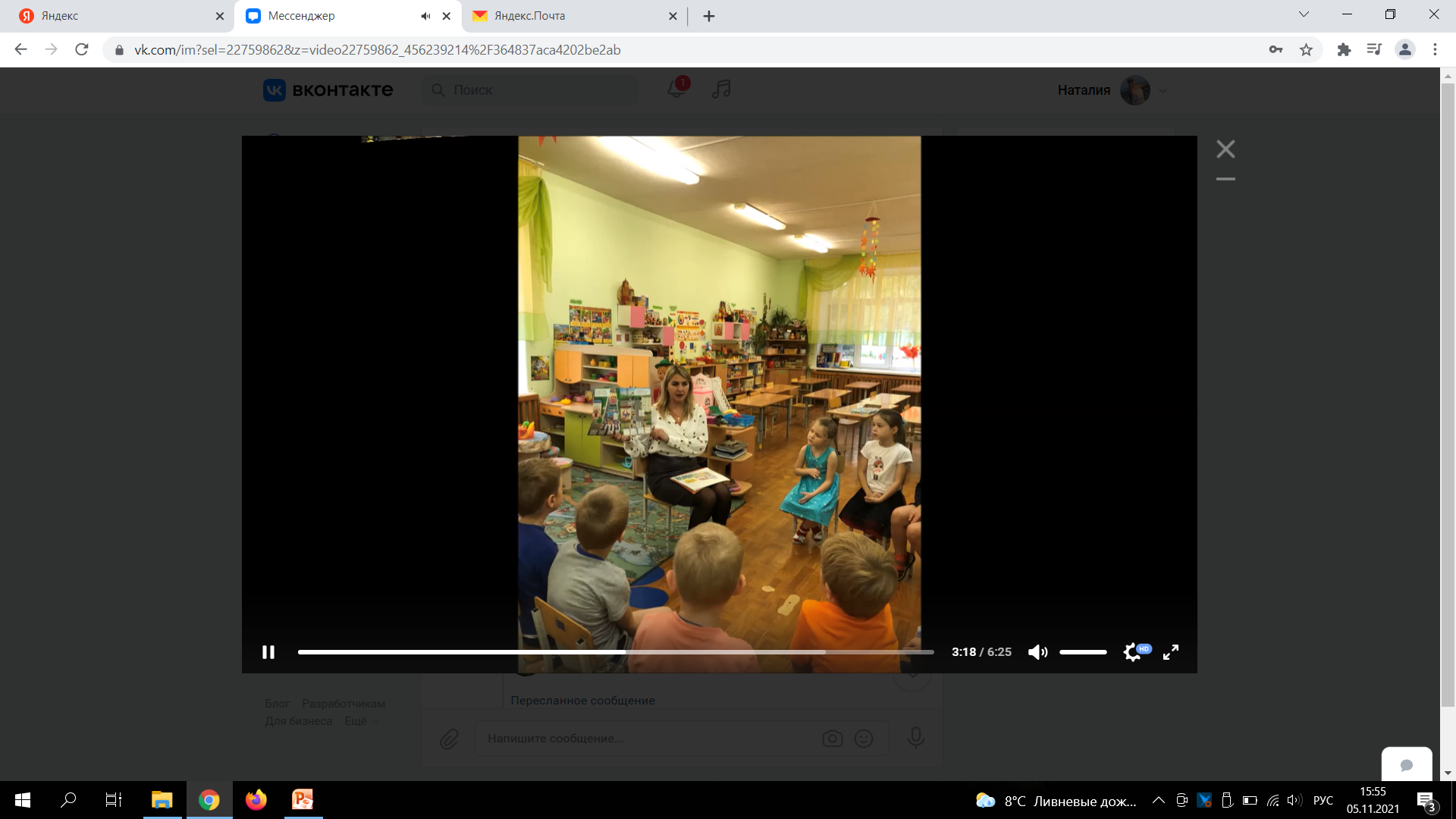 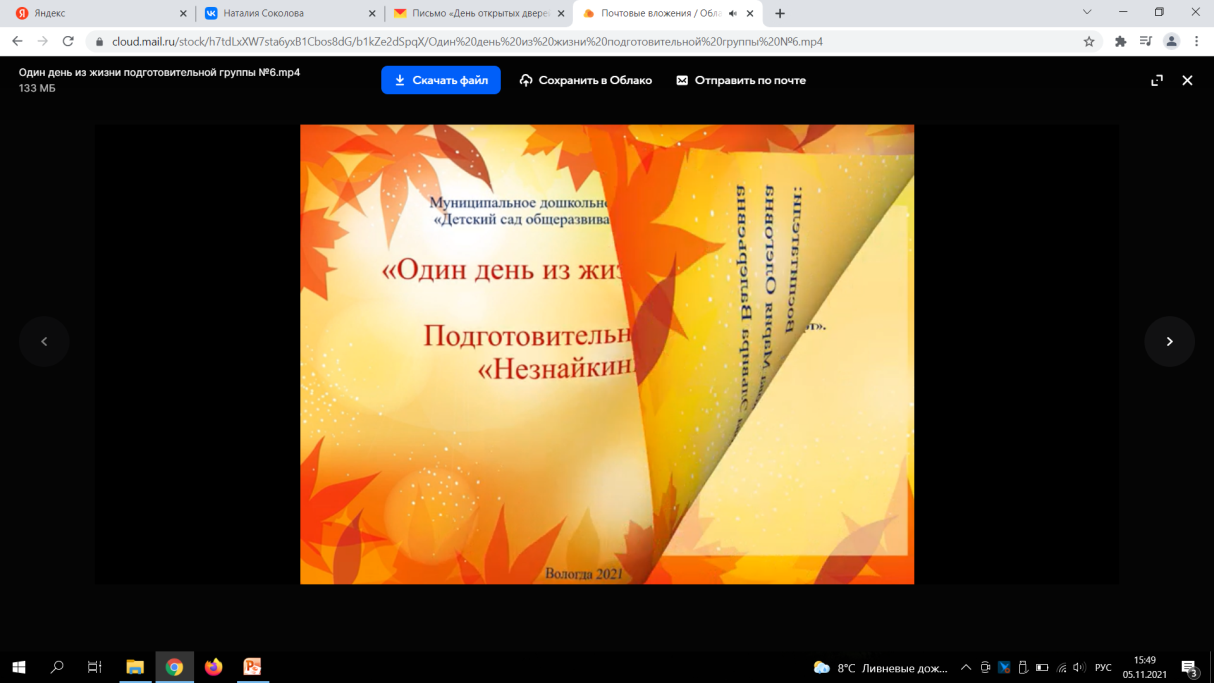 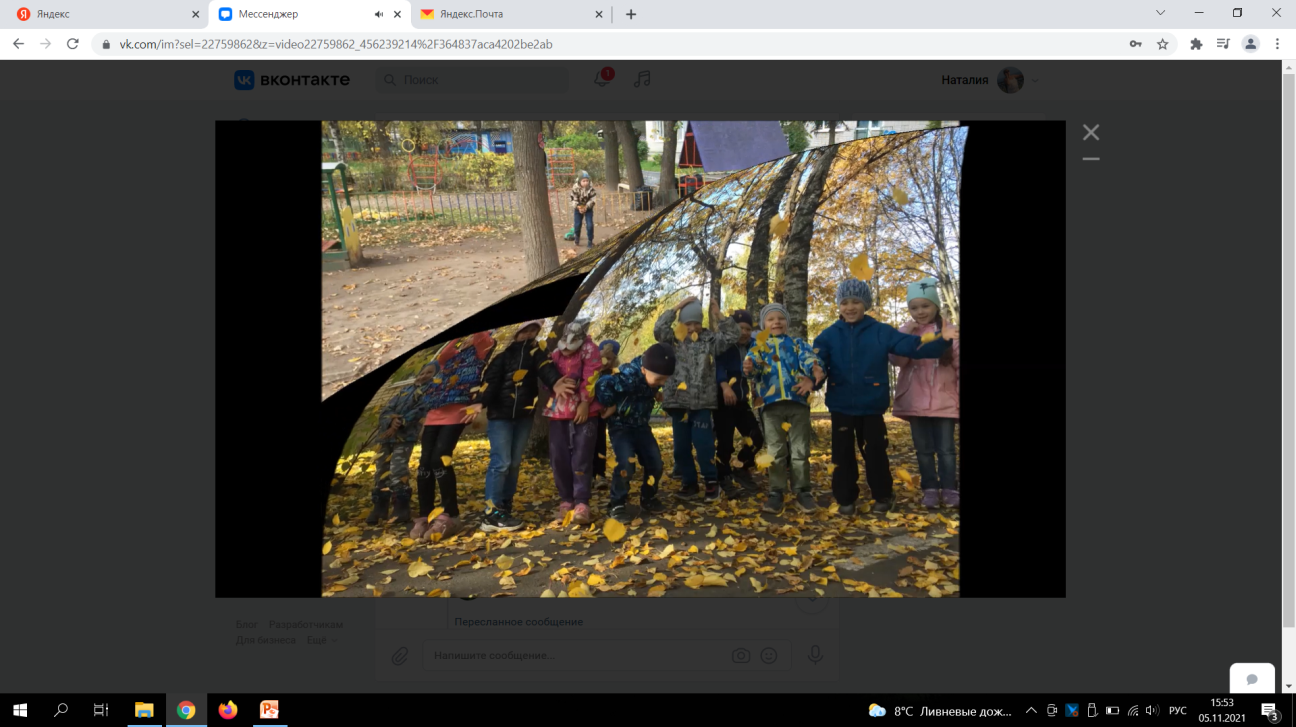 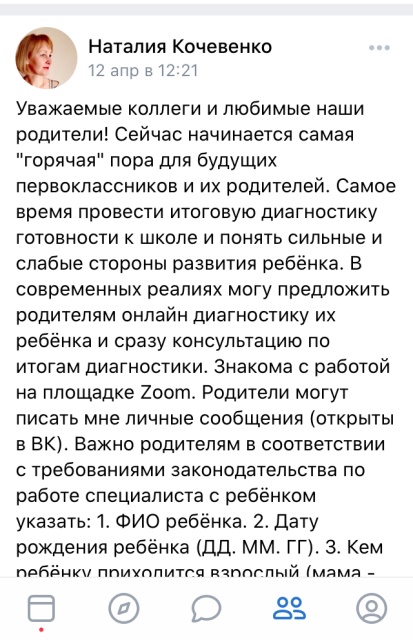 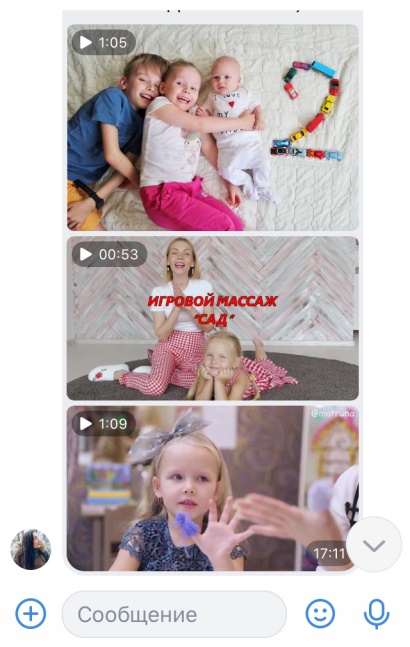 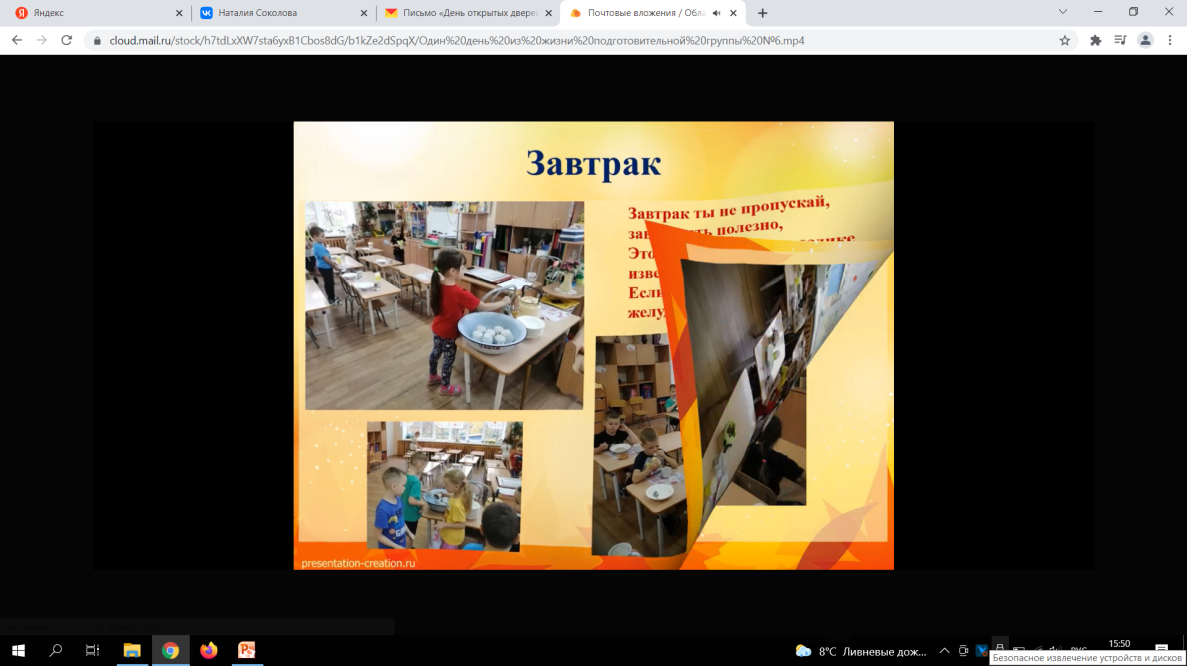 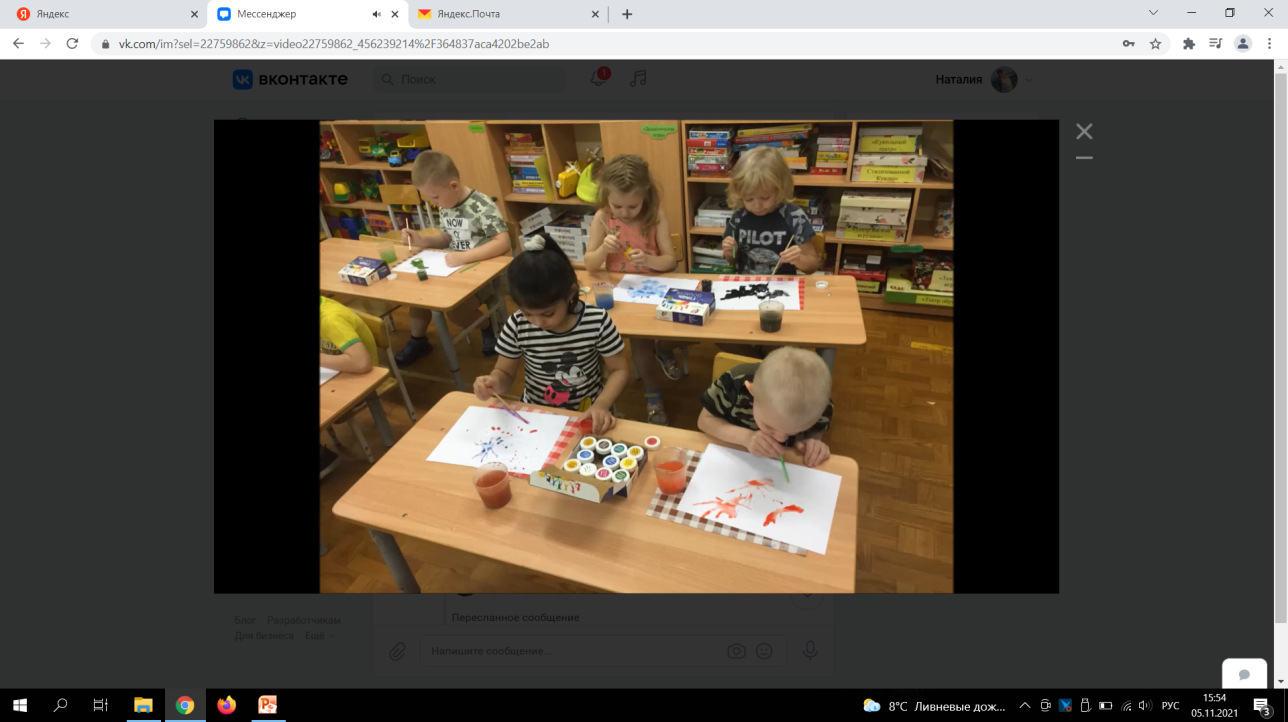 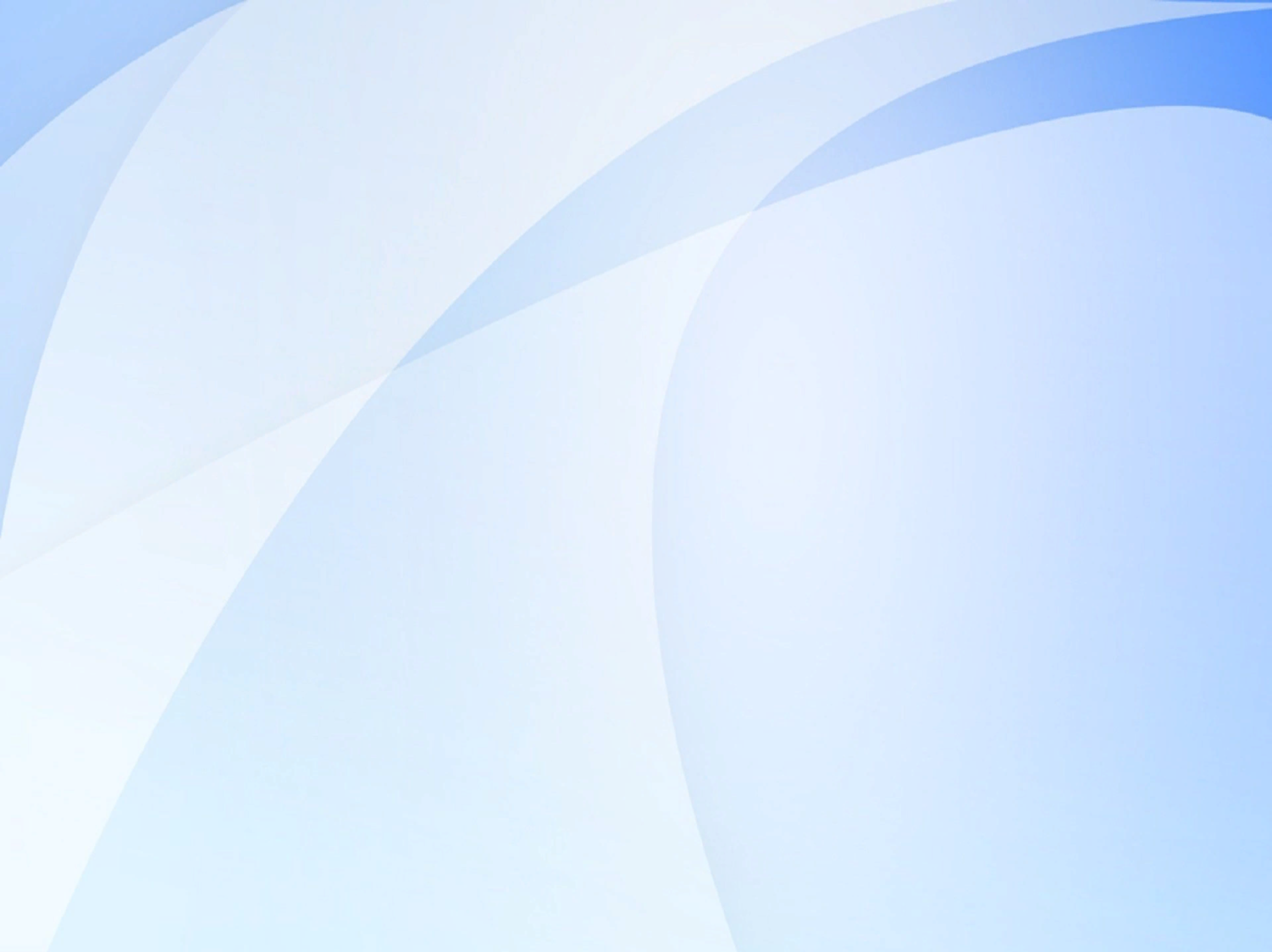 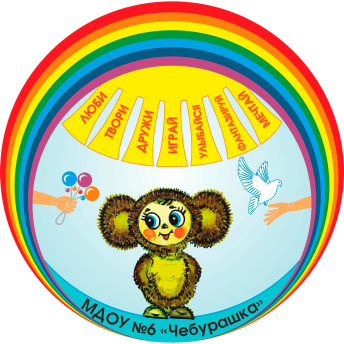 Онлайн - конференции
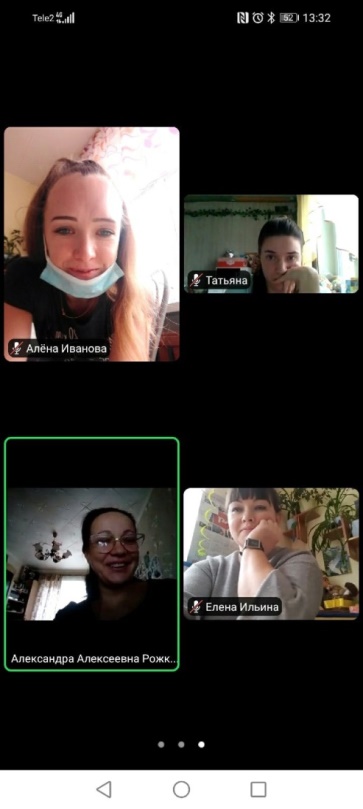 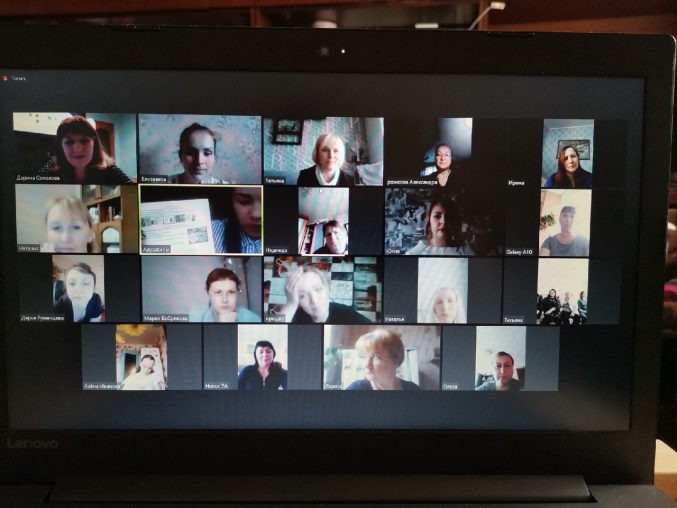 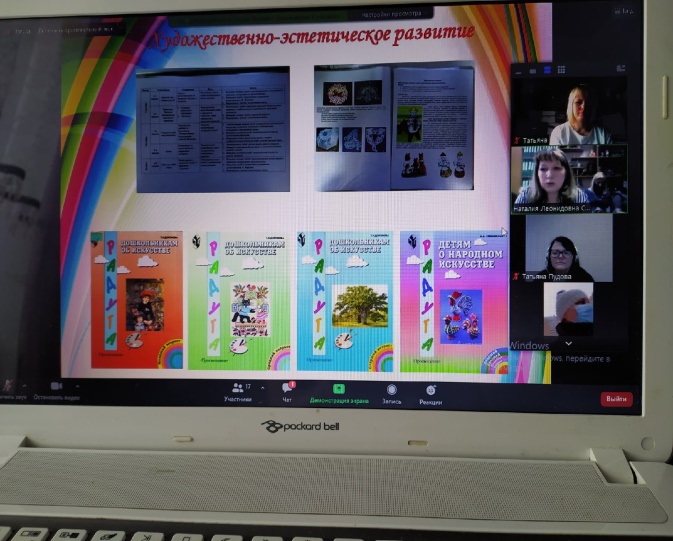 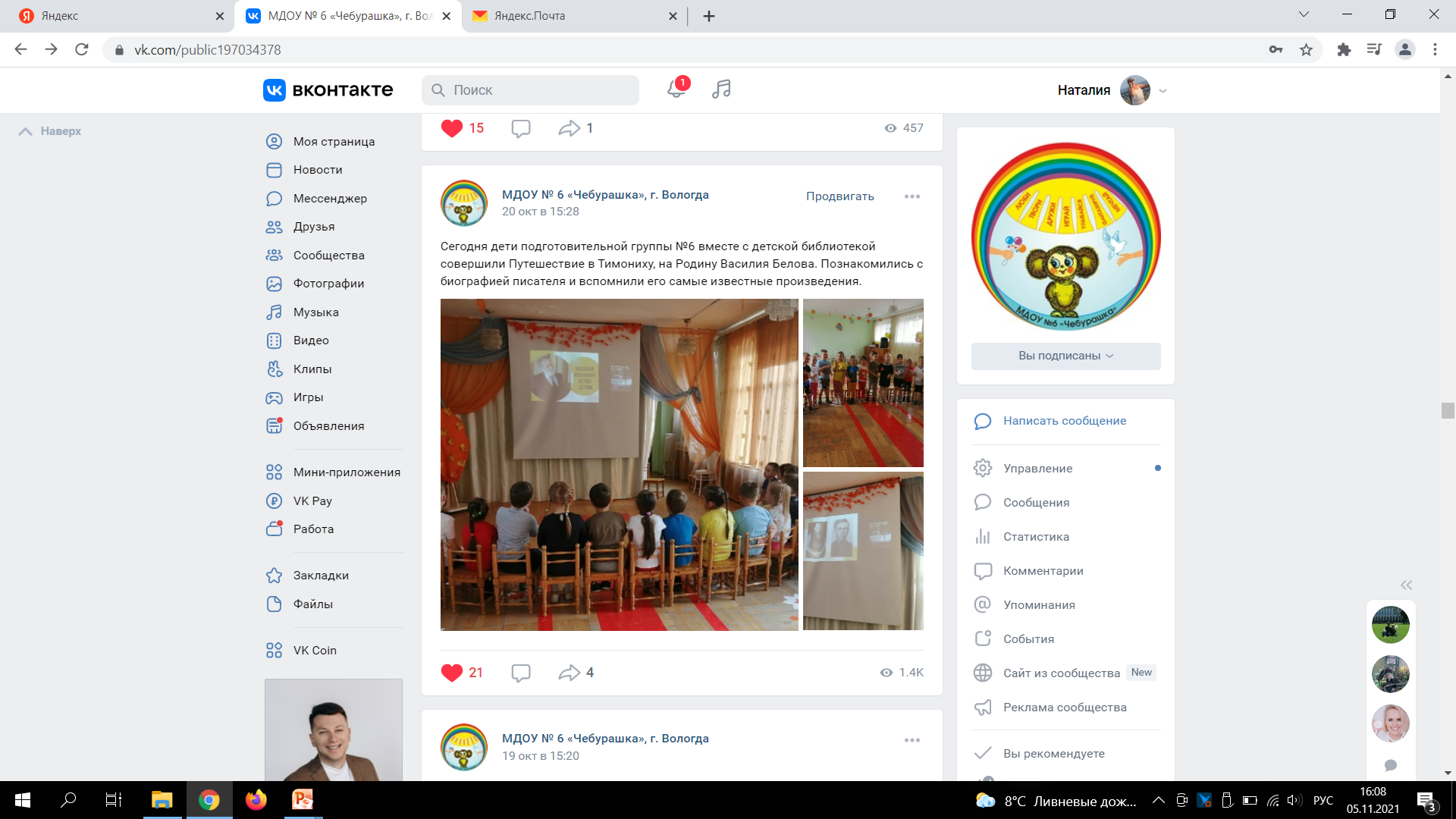 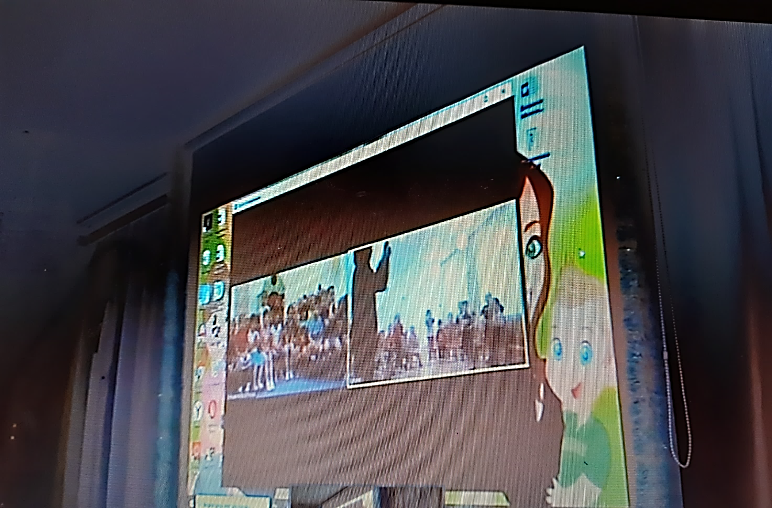 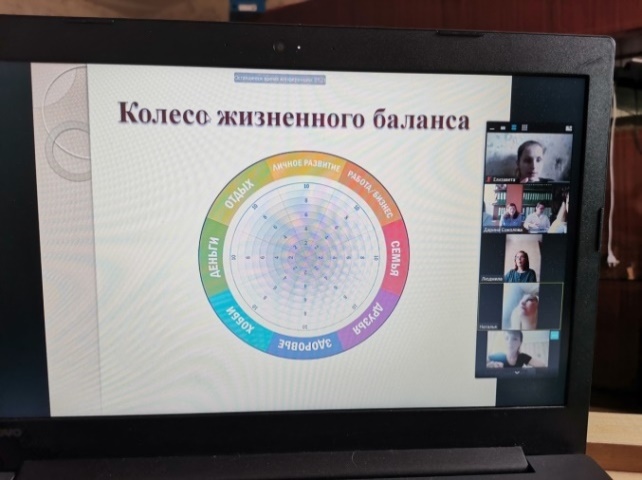 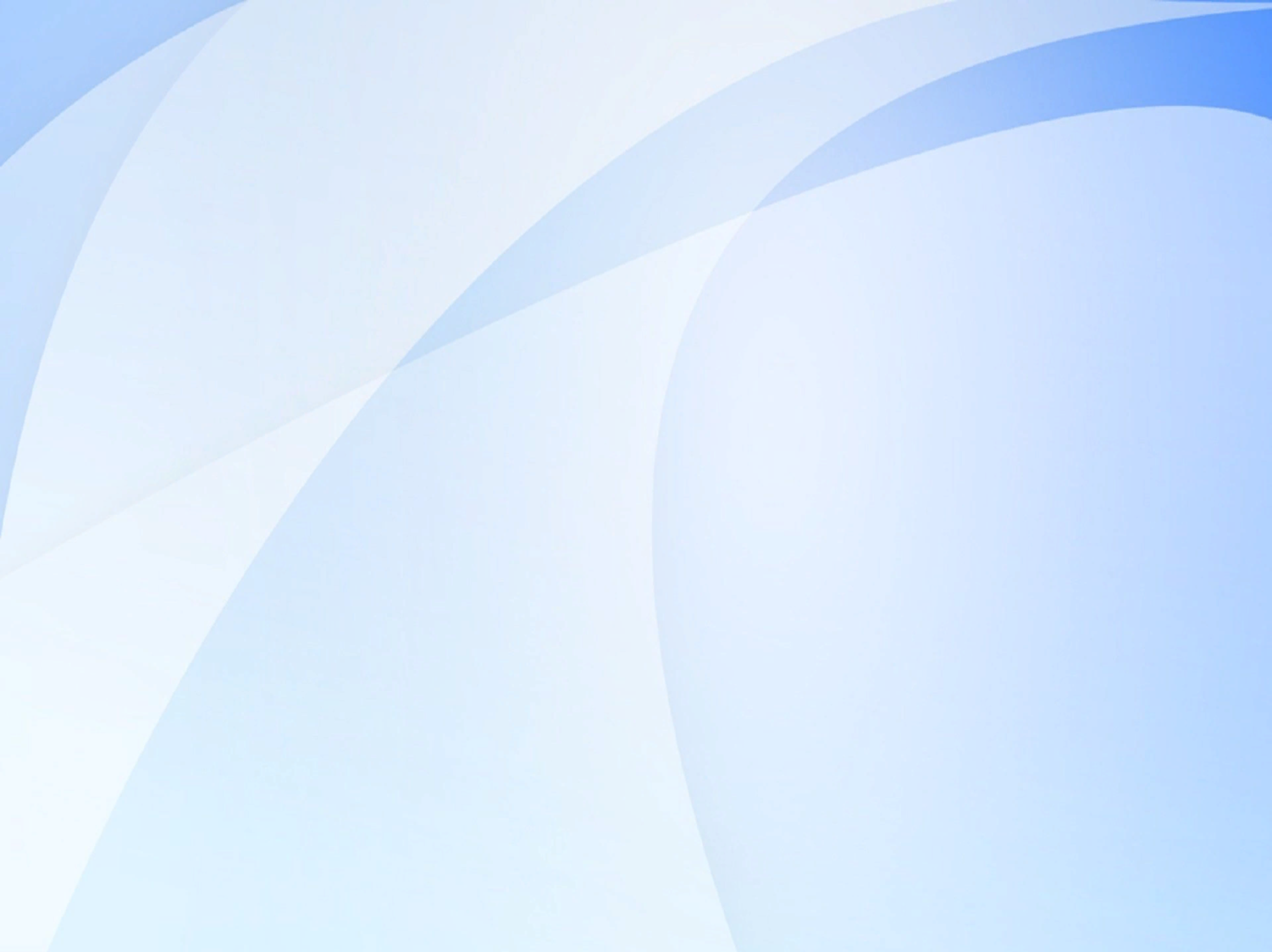 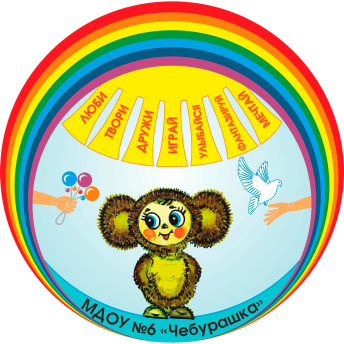 Google Forms
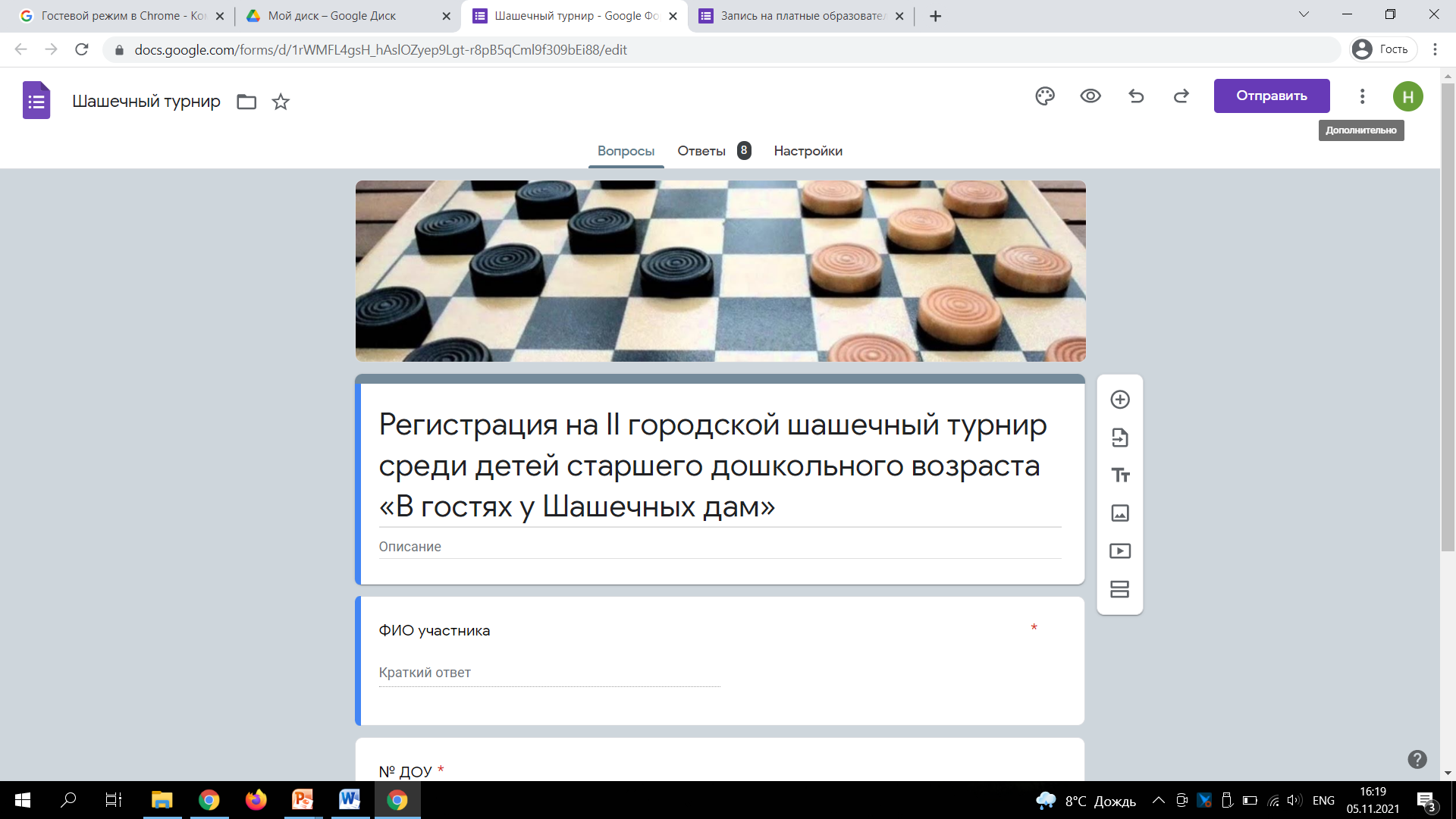 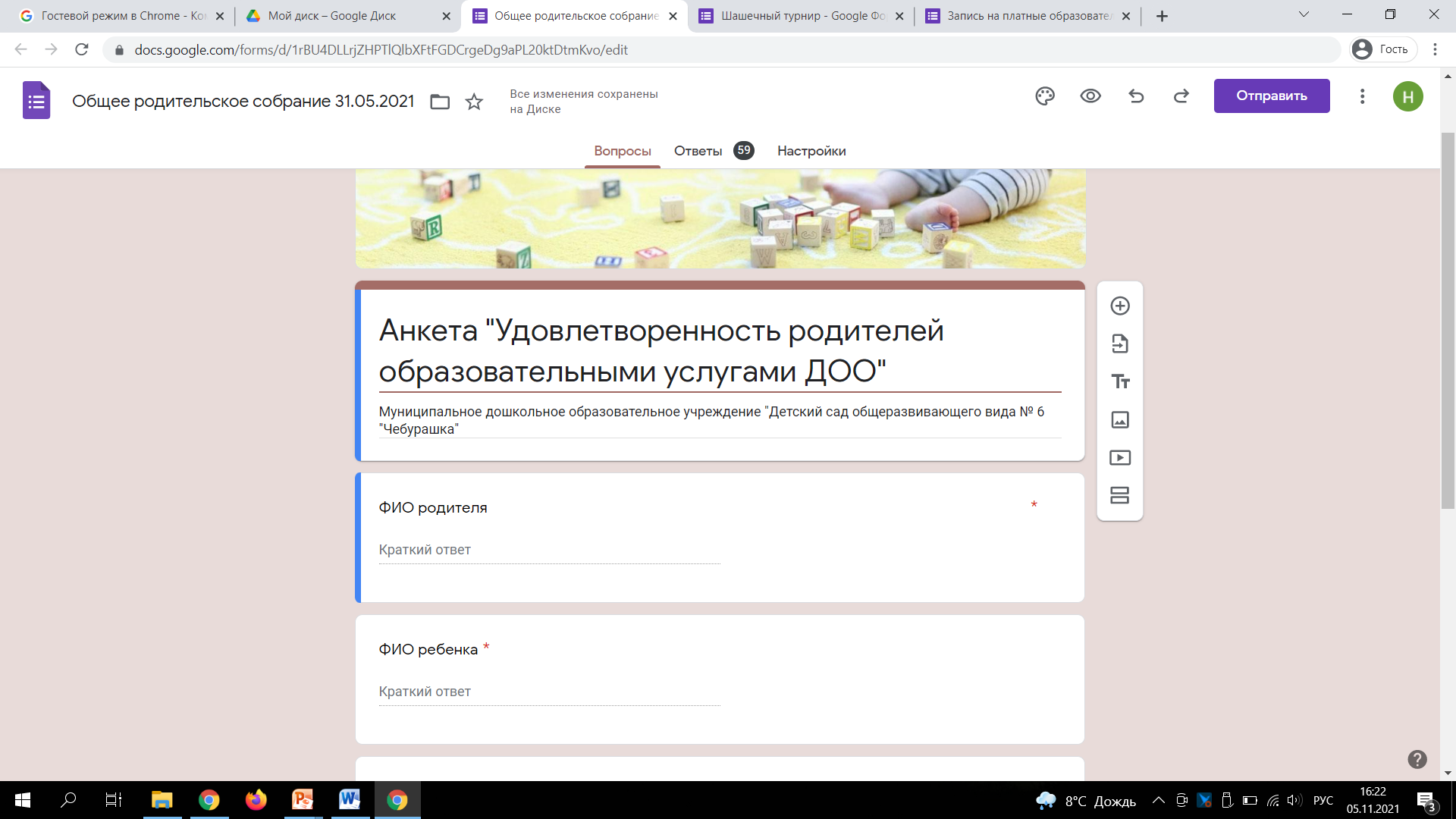 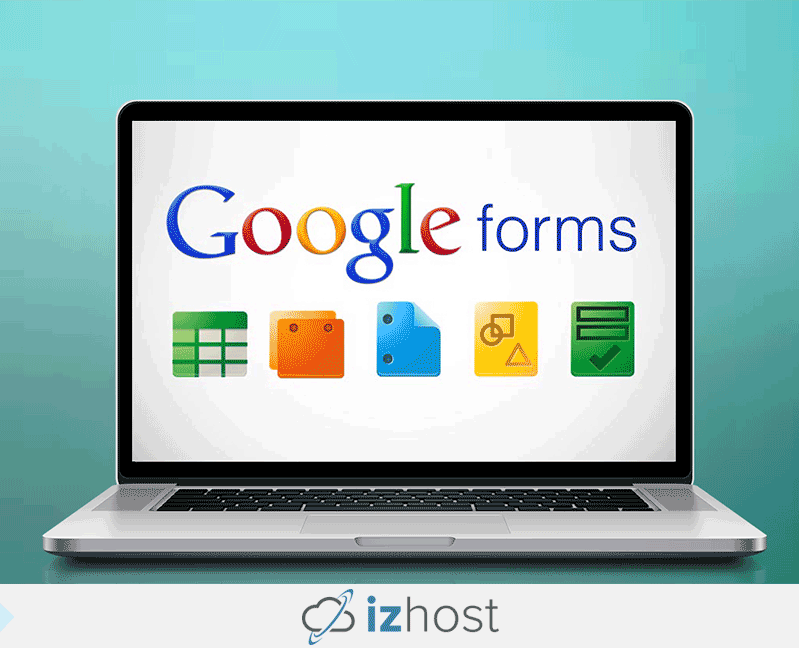 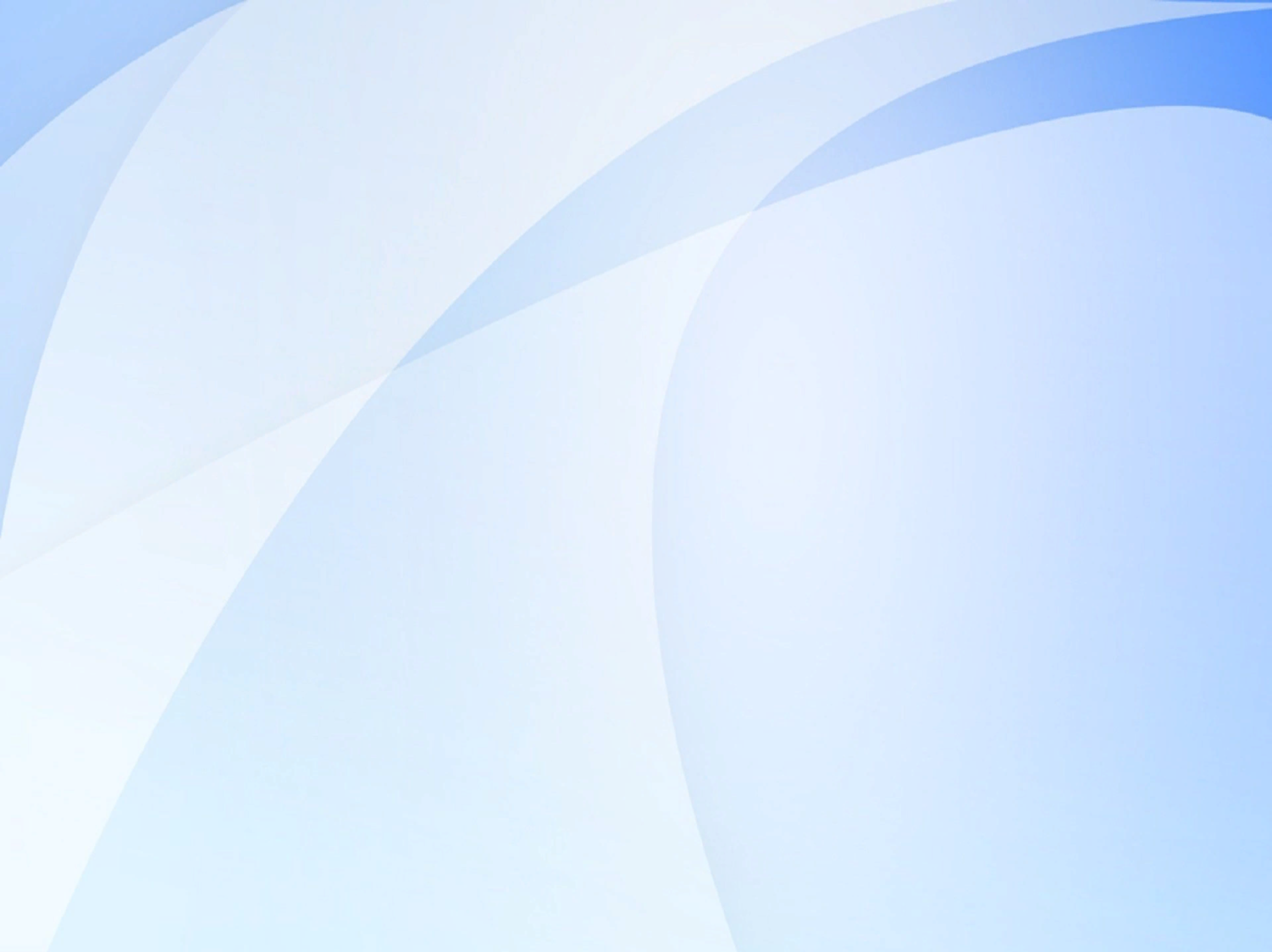 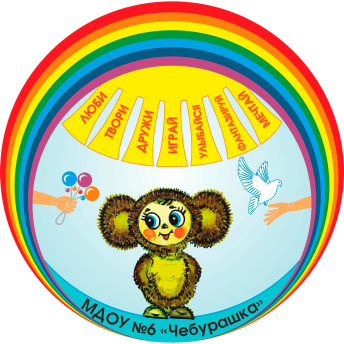 Спасибо за внимание!
Будем рады сотрудничеству!

Наш адрес:
160026, Вологодская область,
г. Вологда, ул. Преображенского, д. 53Б,
телефон: (8172) 53-60-26, 51-91-01
e-mail: dou6@vologda-city.ru
Официальный сайт ДОО: http://d10103.edu35.ru/
Группа в Контакте: https://vk.com/public197034378